Муниципальное автономное дошкольное образовательное учреждение 
«Детский сад №4»
Проект
«Феечка-копеечка»
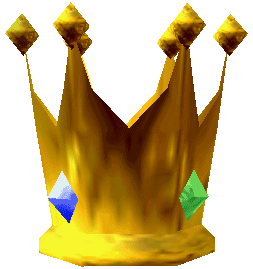 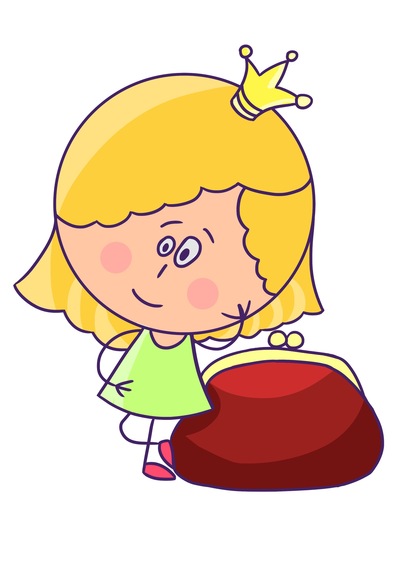 Выполнили:
 Воспитатель
I квалификационной категории  
Малютина Л.В.
Воспитатель 
высшей квалификационной категории 
Черемискина Е.А.
Вид проекта: познавательный, краткосрочный, групповой.
Срок реализации проекта: Январь 2020 г.
Образовательные области, в содержание которых включён проект: социально-коммуникативное развитие, познавательное развитие, речевое развитие, художественно-эстетическое развитие, физическое развитие.
Участники проекта: дети старшей группы, воспитатели и родители.
Задачи: 
Формировать основы финансовой грамотности у дошкольников;
Развивать основы финансовой грамотности дошкольников посредством разнообразных видов детской деятельности;
Совершенствовать коммуникативные качества детей;
Содействовать проявлению интереса у детей к профессиональной деятельности взрослых;
Развивать умение творчески подходить к решению ситуаций финансовых отношений посредством игровых действий;
Сформировать первичные экономические понятия;
Научить детей правильному отношению к деньгам, способам их зарабатывания и разумному их использованию;
Научить детей правильно вести себя в реальных жизненных ситуациях (покупка в магазине, плата за проезд и т.д.);
Осуществить практическую деятельность по созданию «Музея в чемодане»;
Воспитывать уважительное отношение к людям, зарабатывающим деньги.
Реализация проекта:
1 этап-Организационный
Изучение справочной, методической, энциклопедической литературы, сбор материала, необходимого для реализации цели проекта.
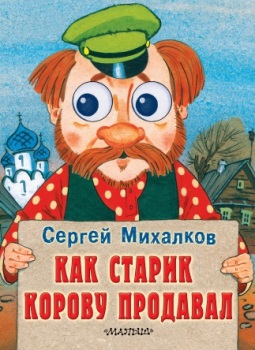 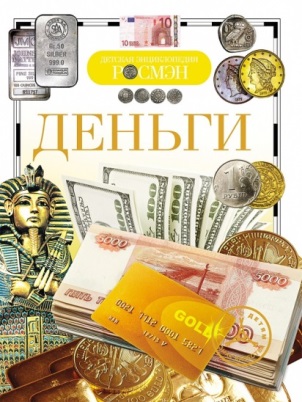 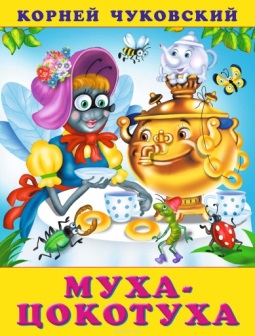 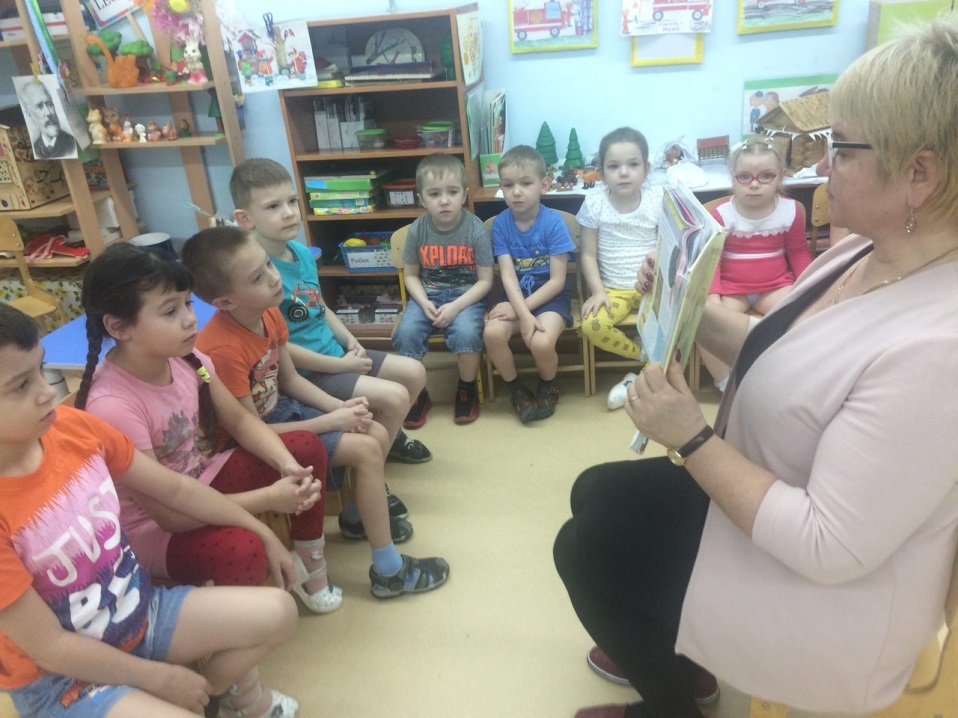 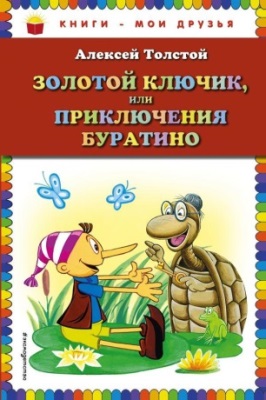 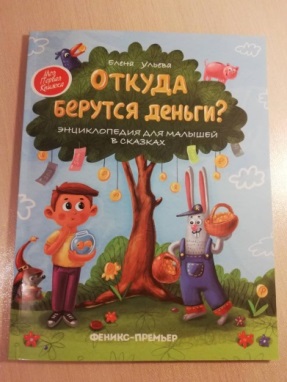 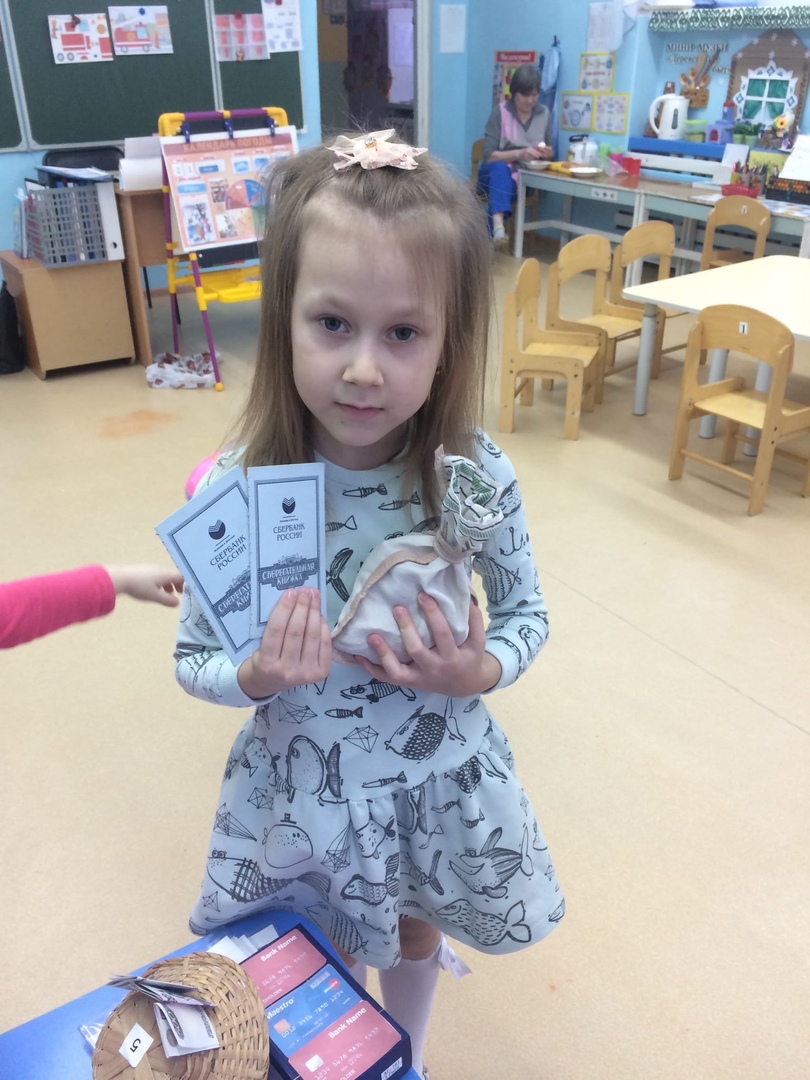 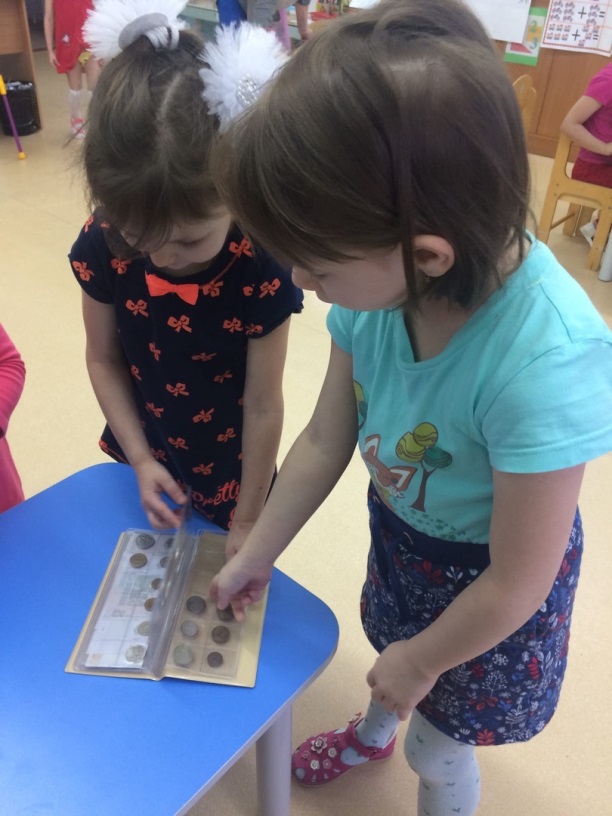 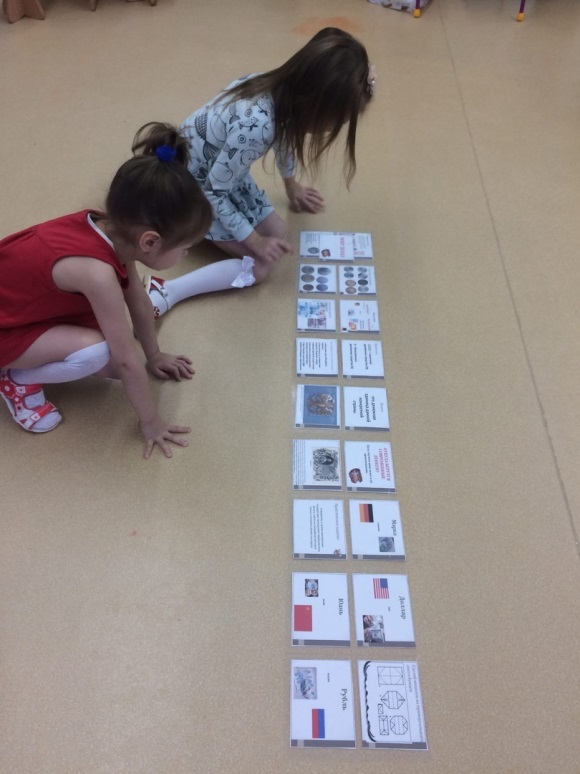 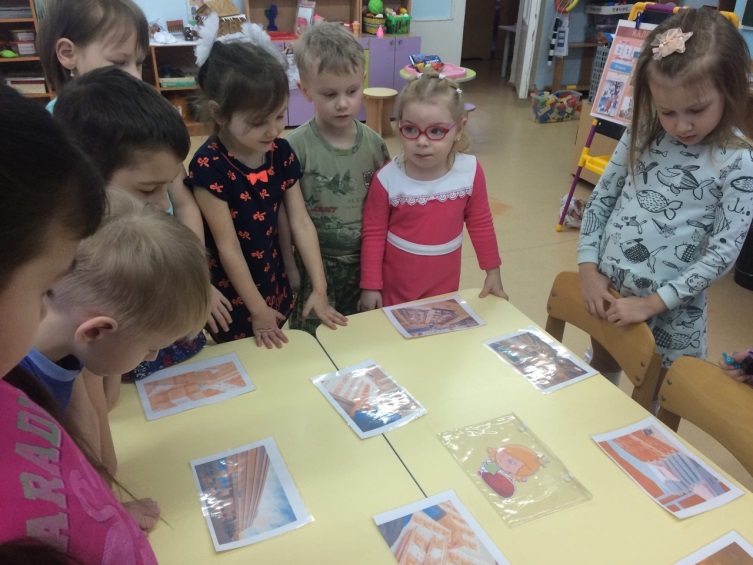 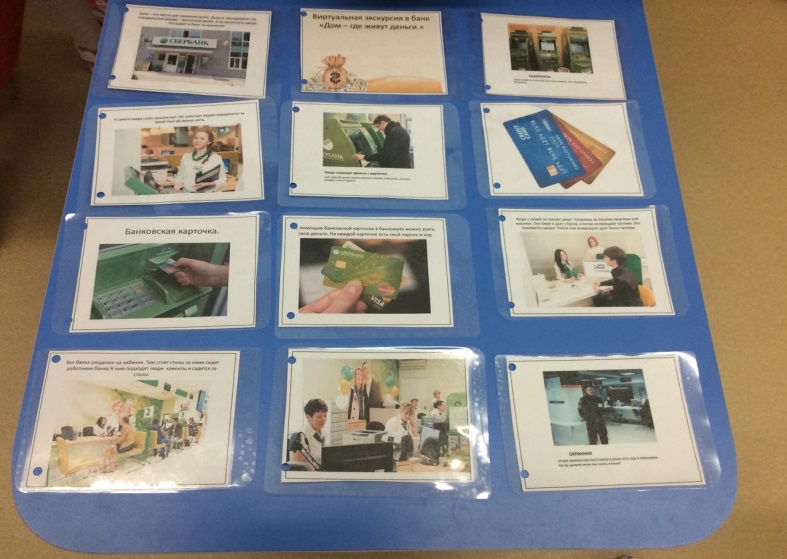 2 этап-Практический
Совместная деятельность 
«Банкомат и терминал  из LEGO»
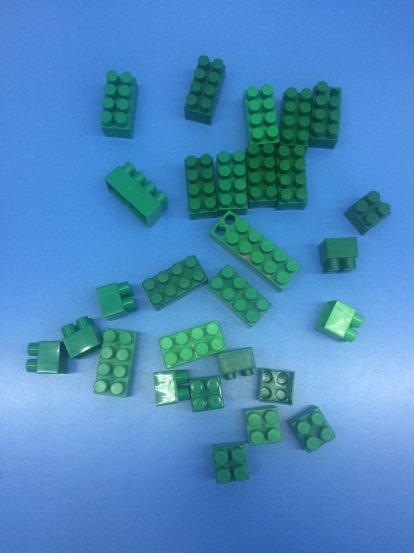 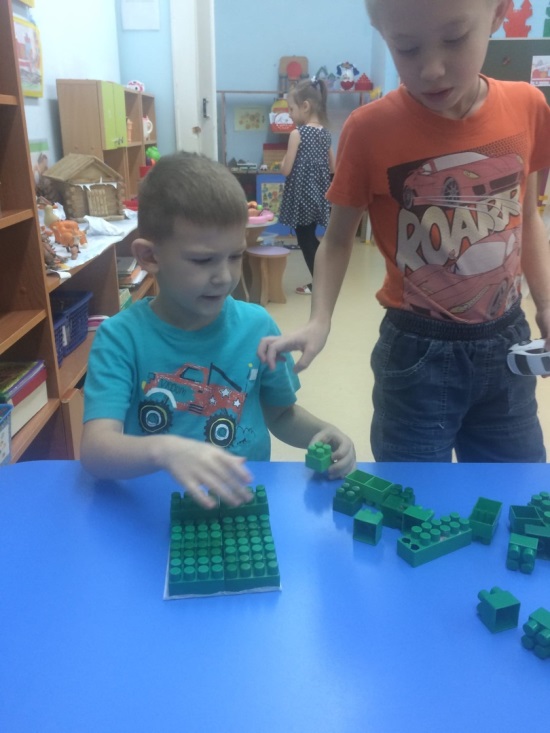 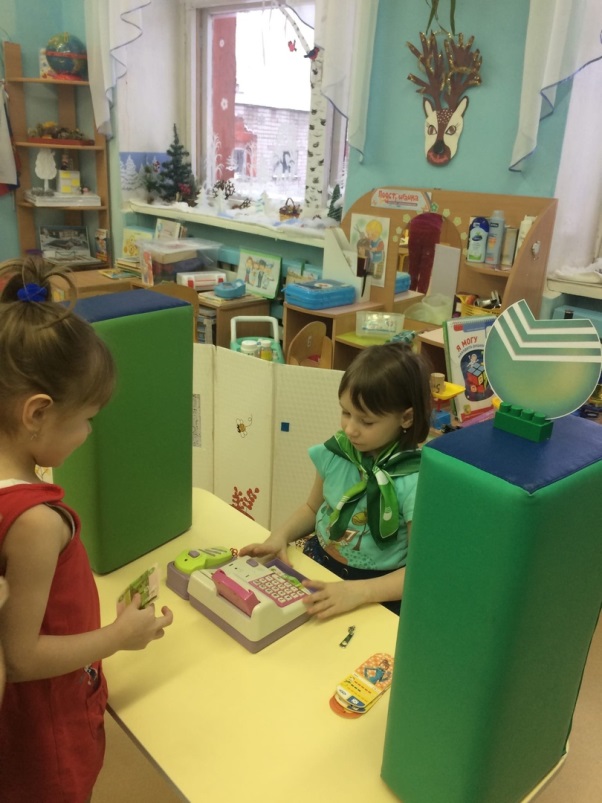 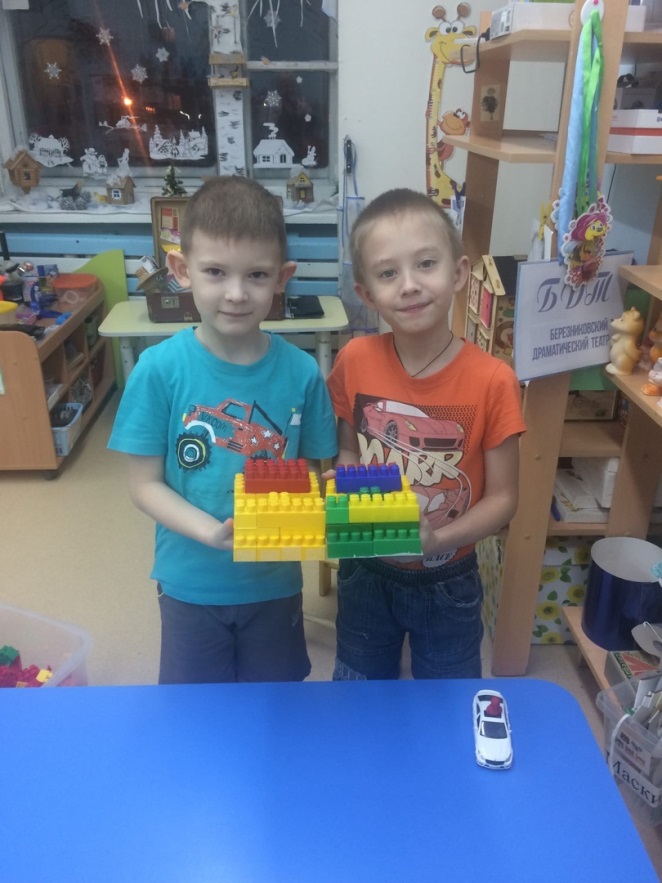 Виртуальная экскурсия в магазин продуктов «Пятёрочка»
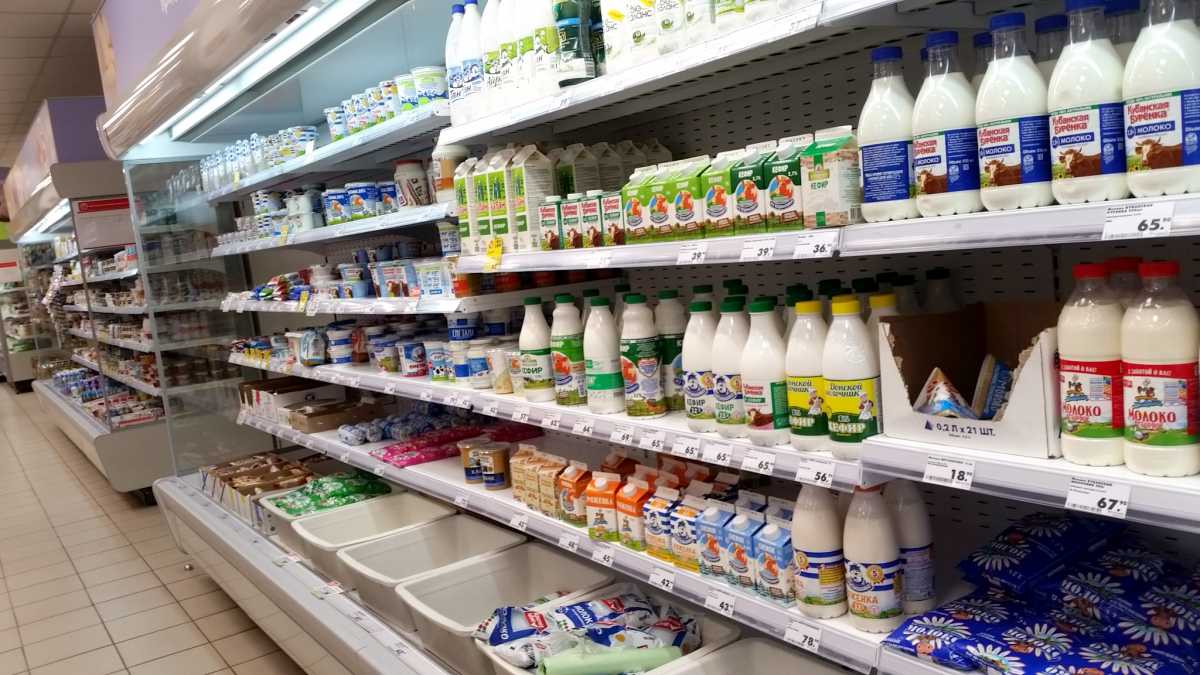 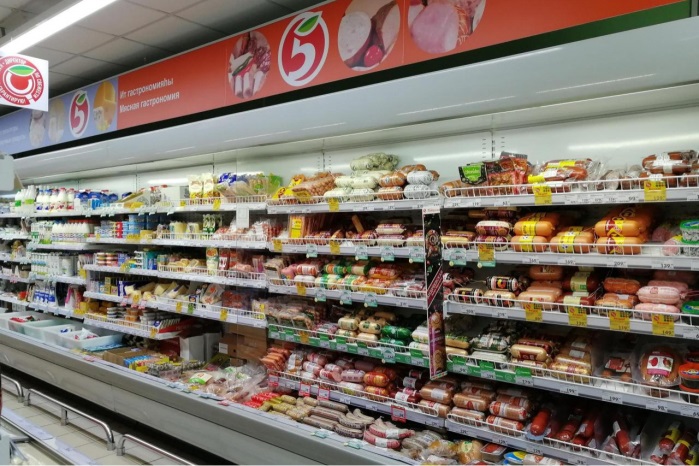 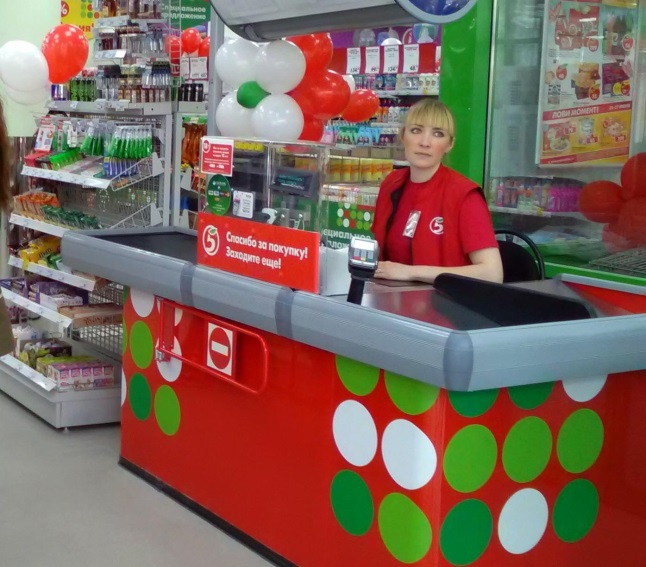 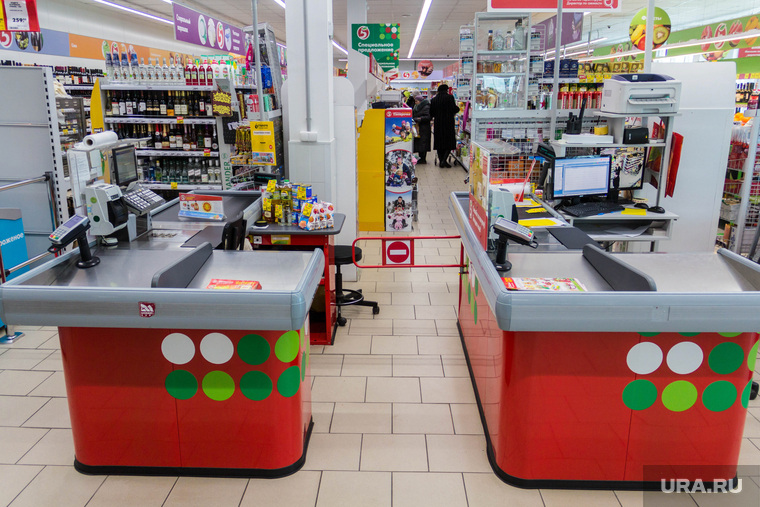 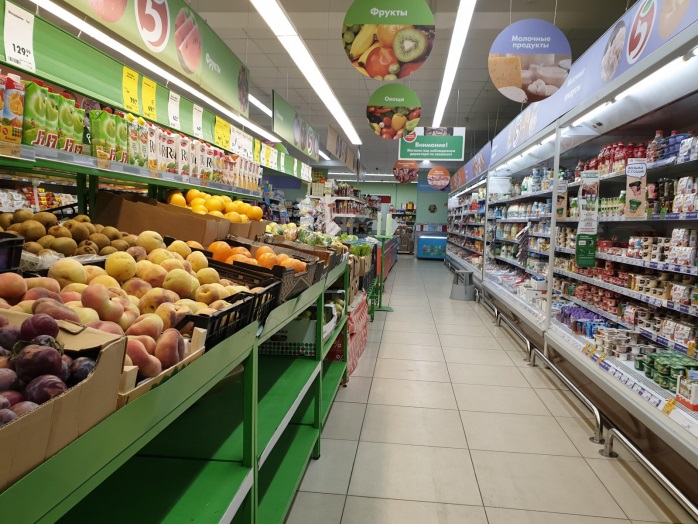 Виртуальная экскурсия в банк «Сбербанк»
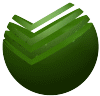 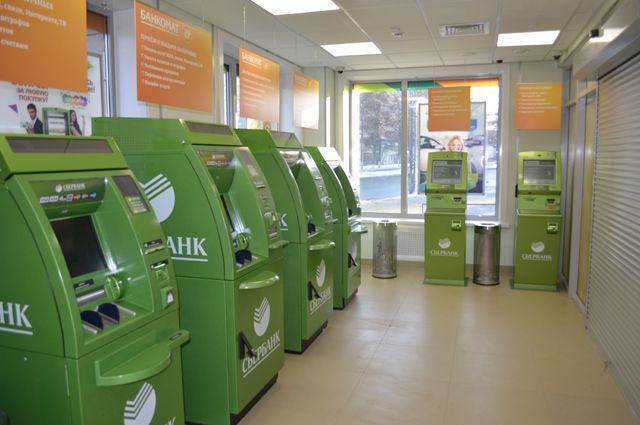 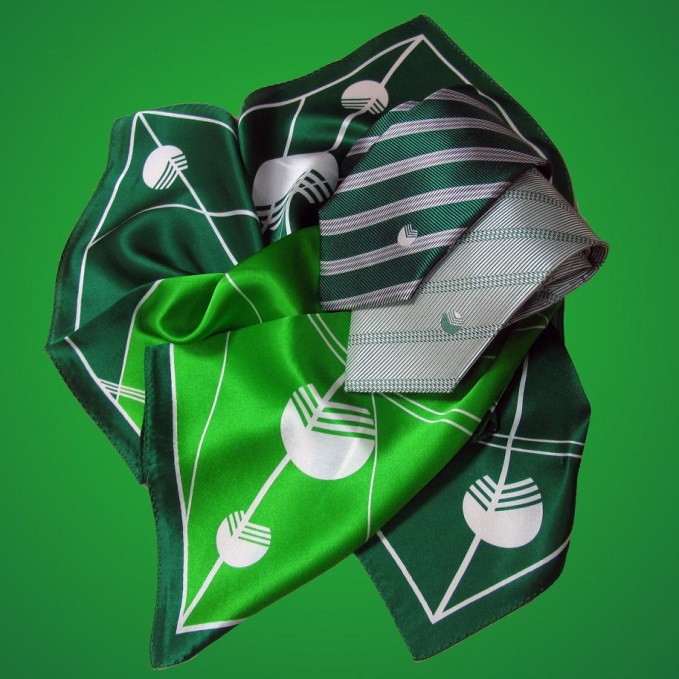 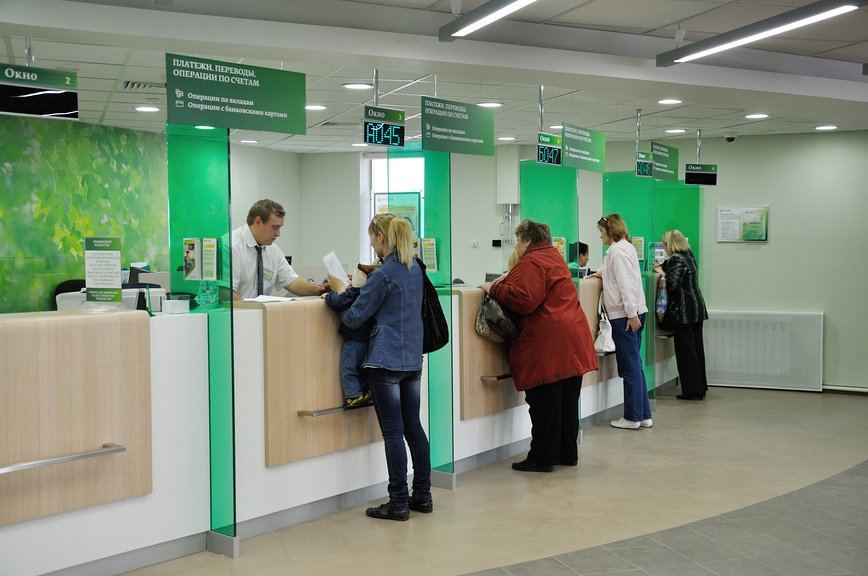 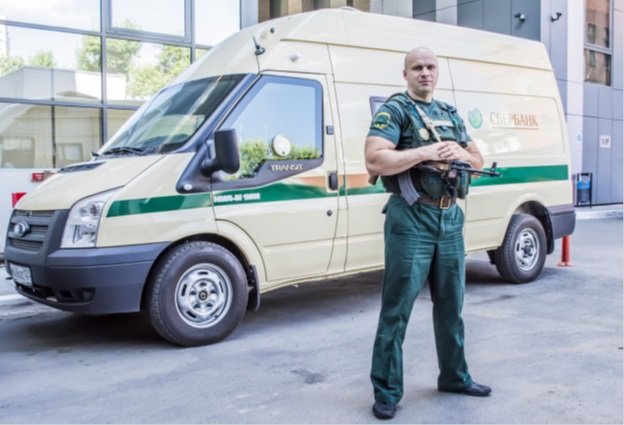 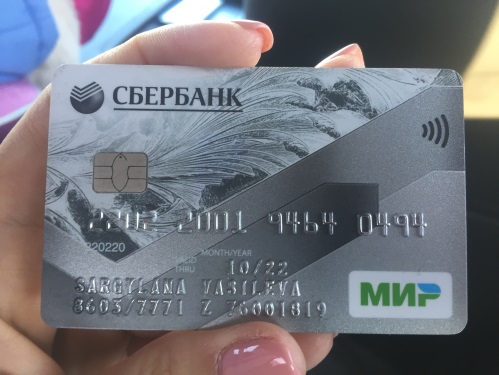 Дидактические игры
«Денежные пазлы»
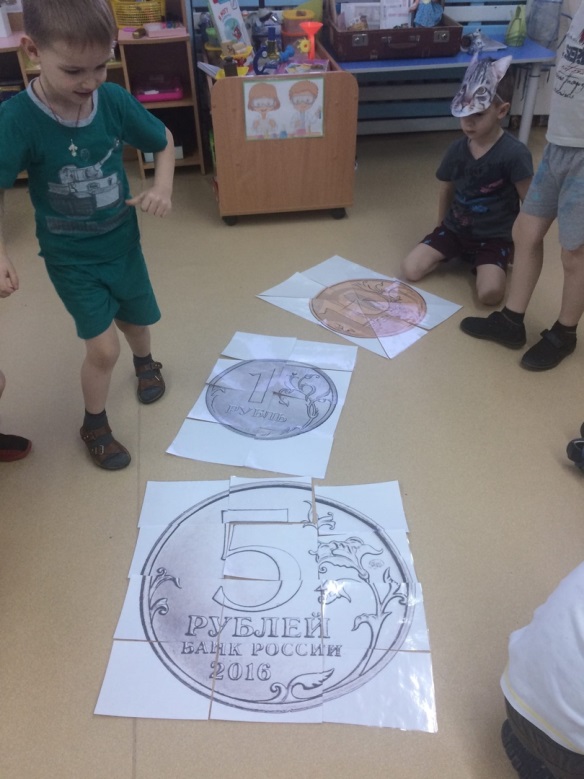 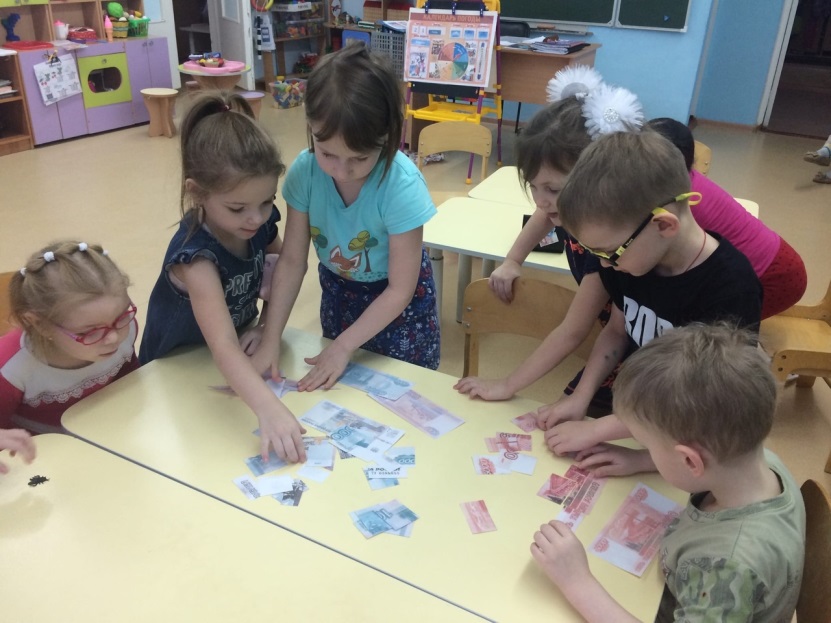 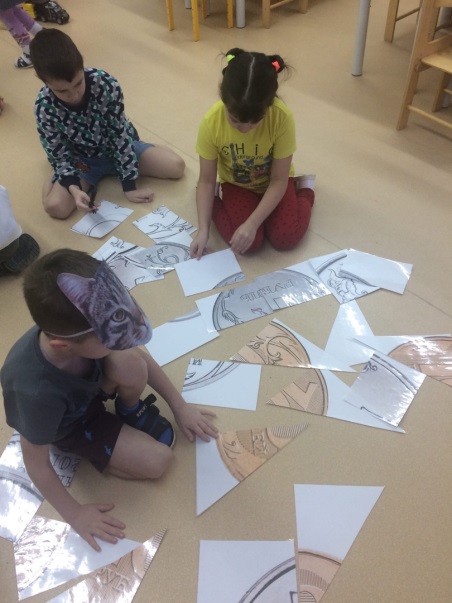 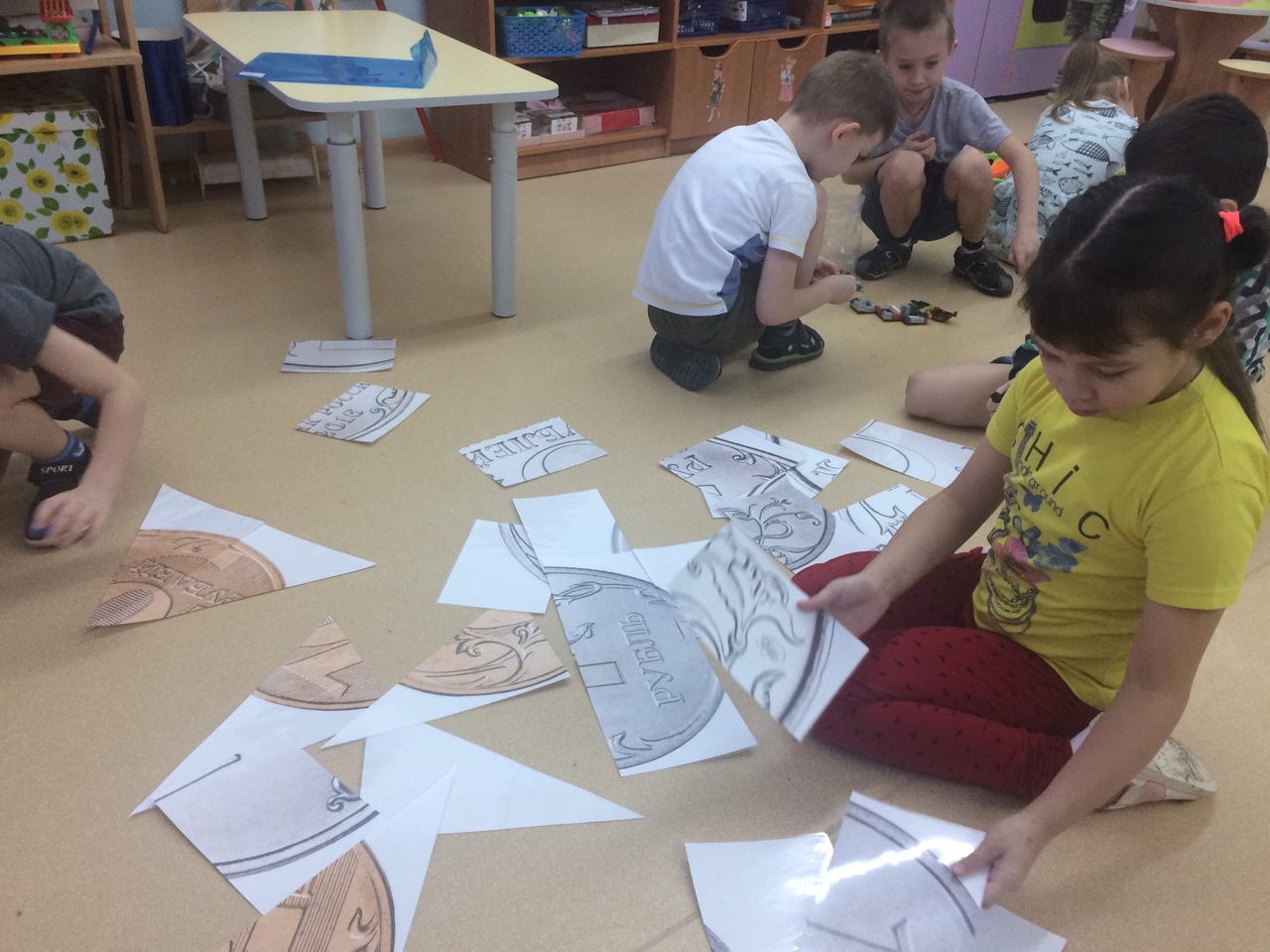 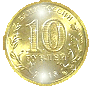 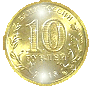 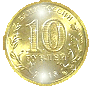 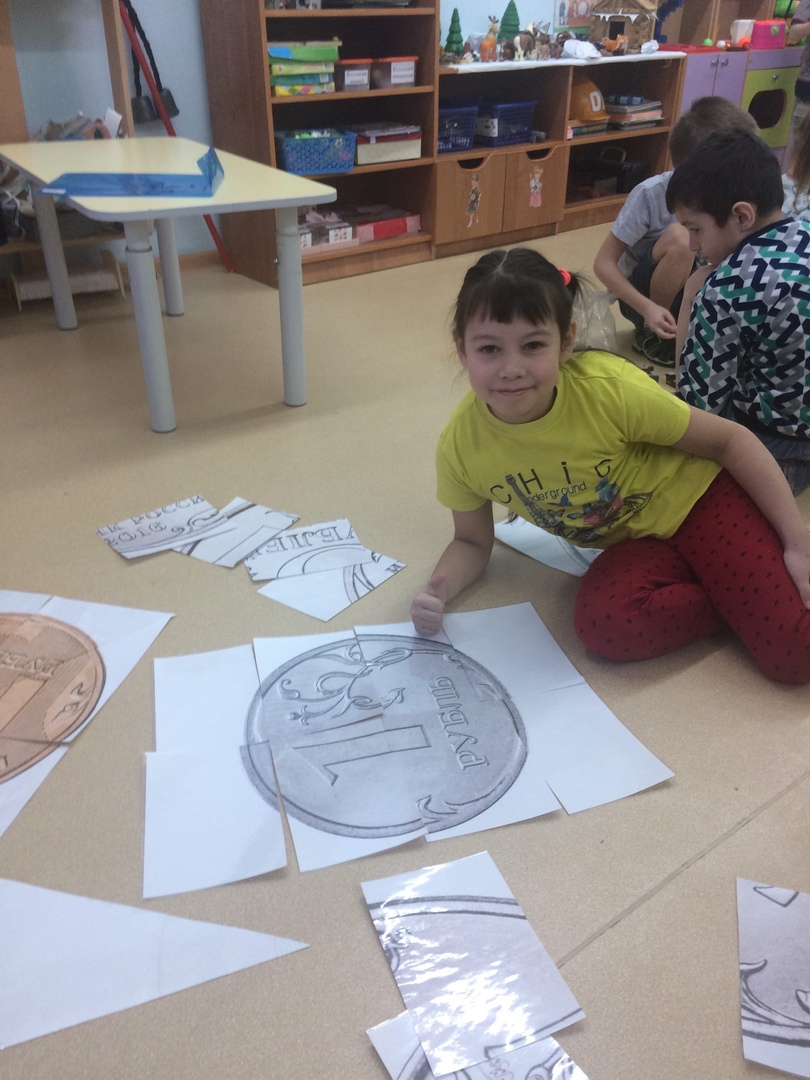 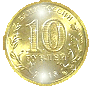 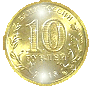 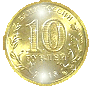 Домино «Монеты разных стран»
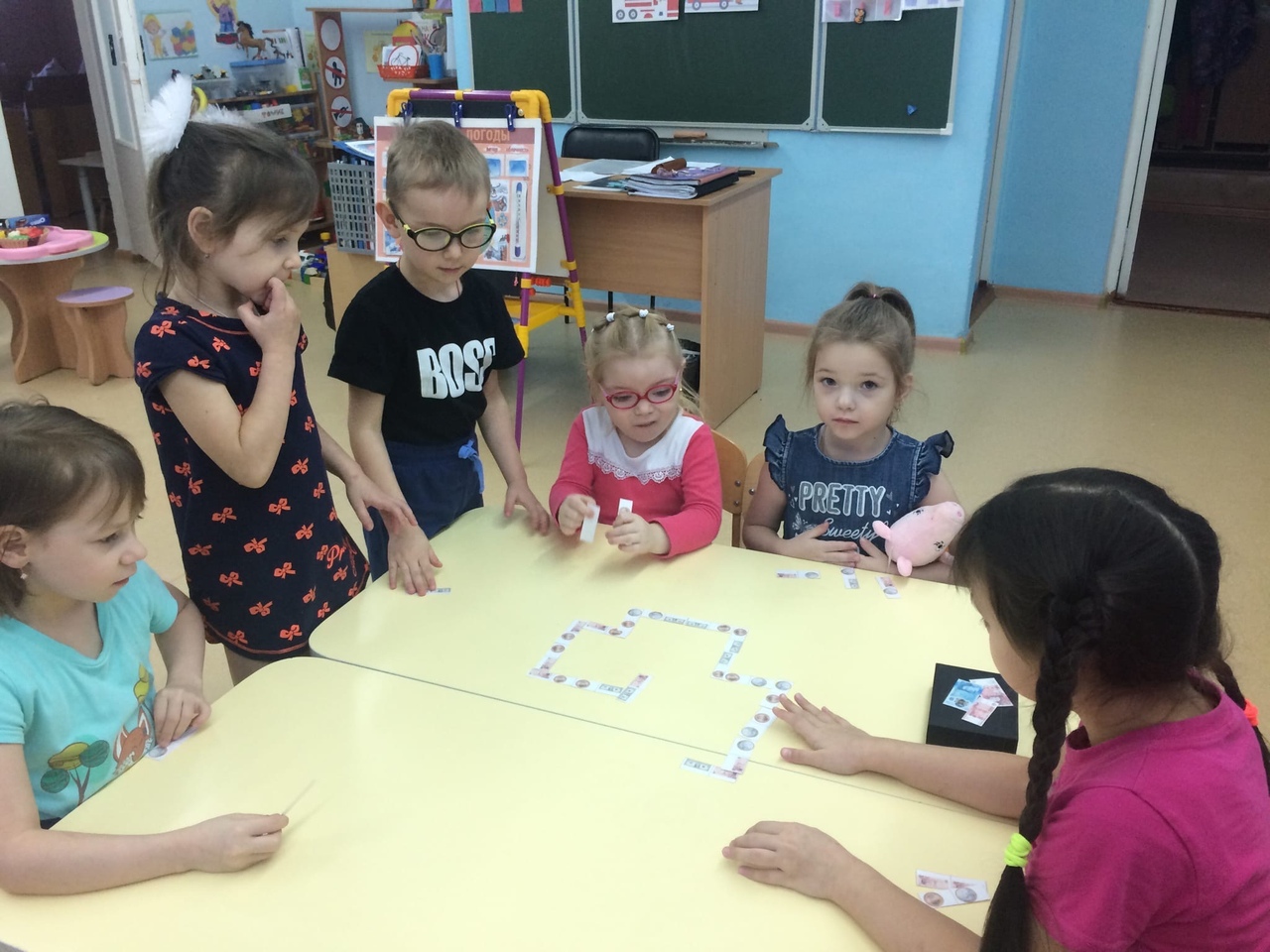 Художественное творчество
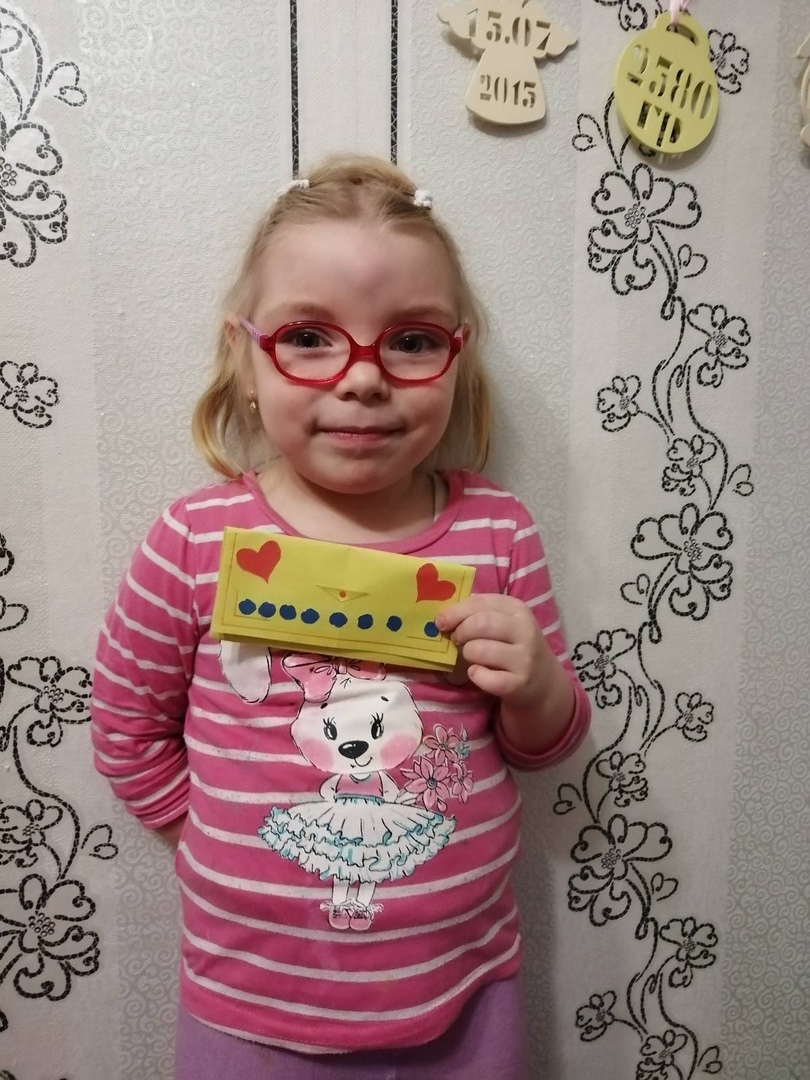 Семейное творчество
«Кошелёк, сделанный своими руками, самый любимый»
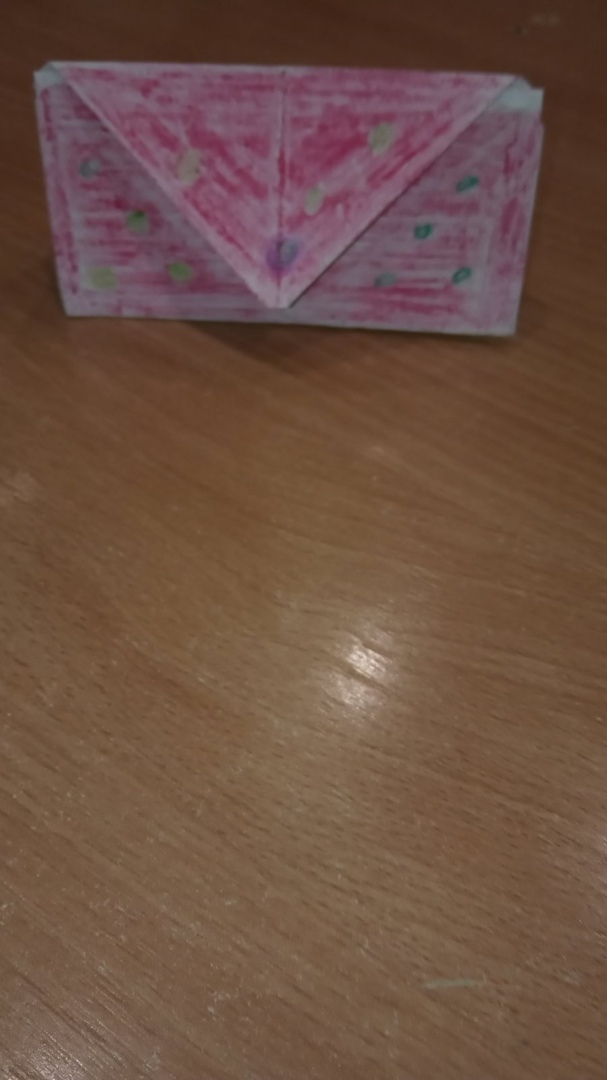 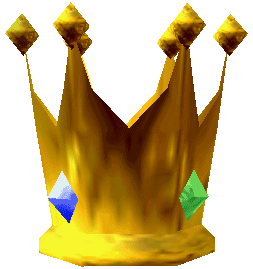 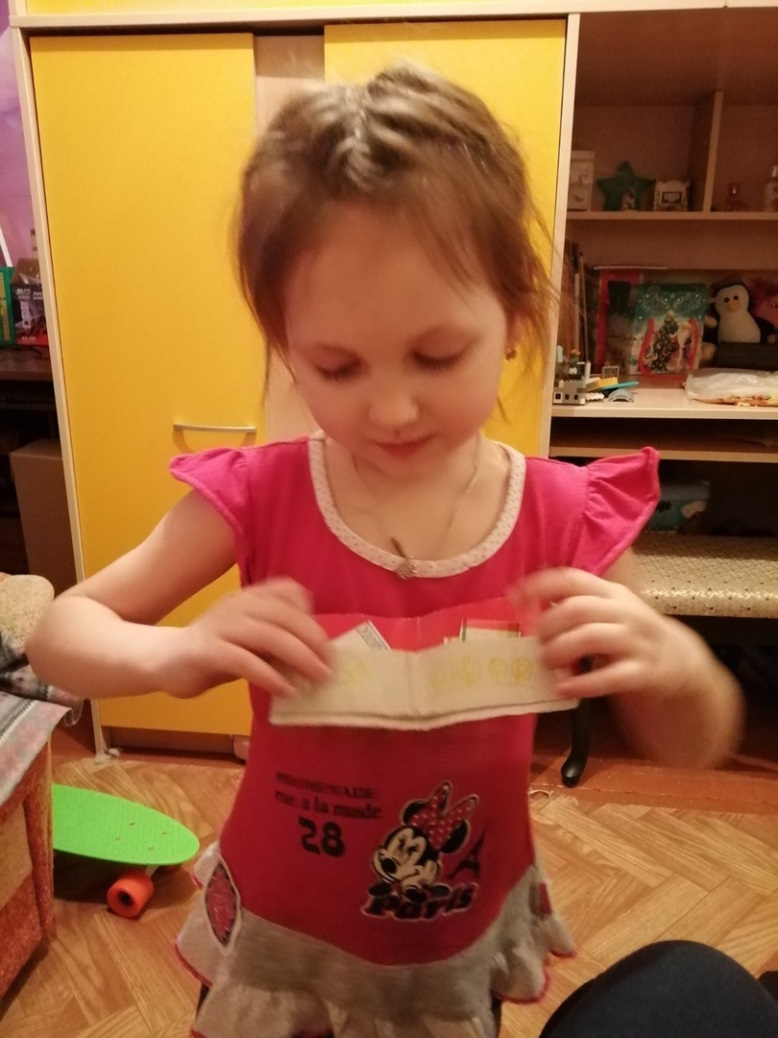 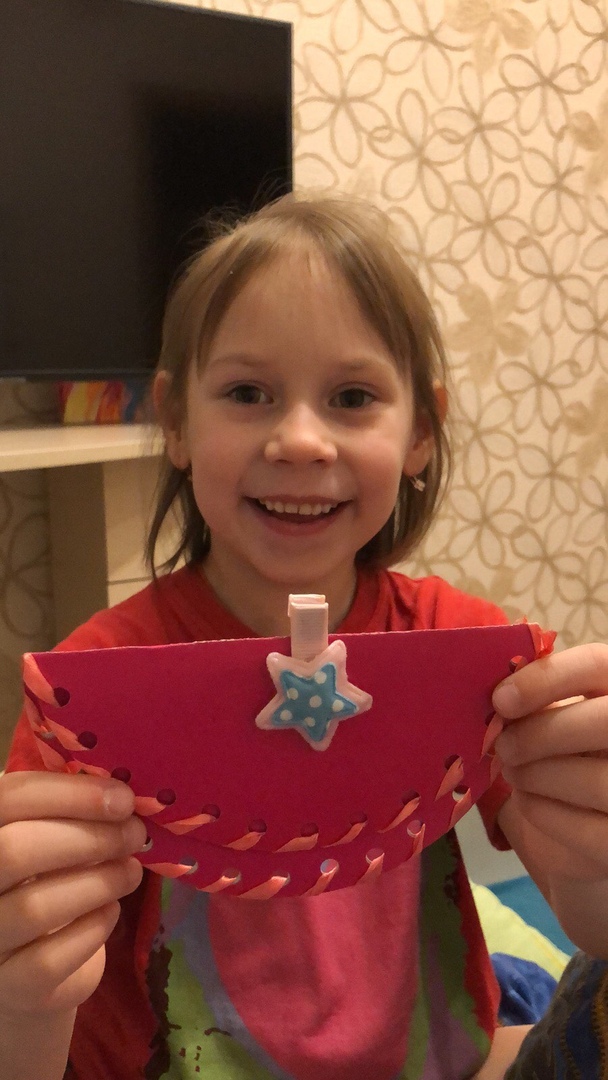 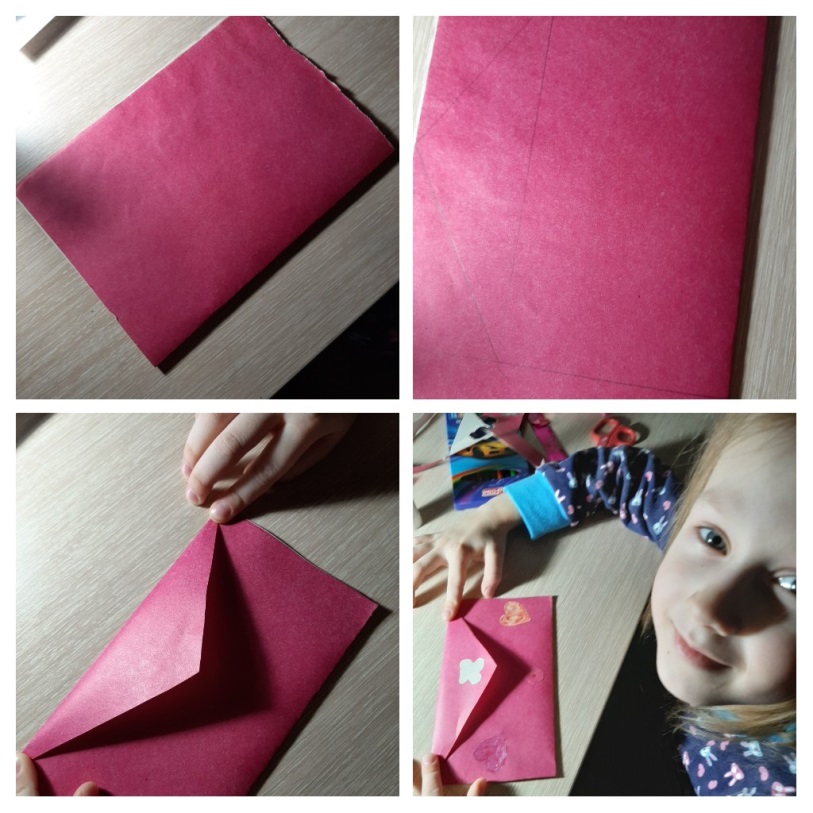 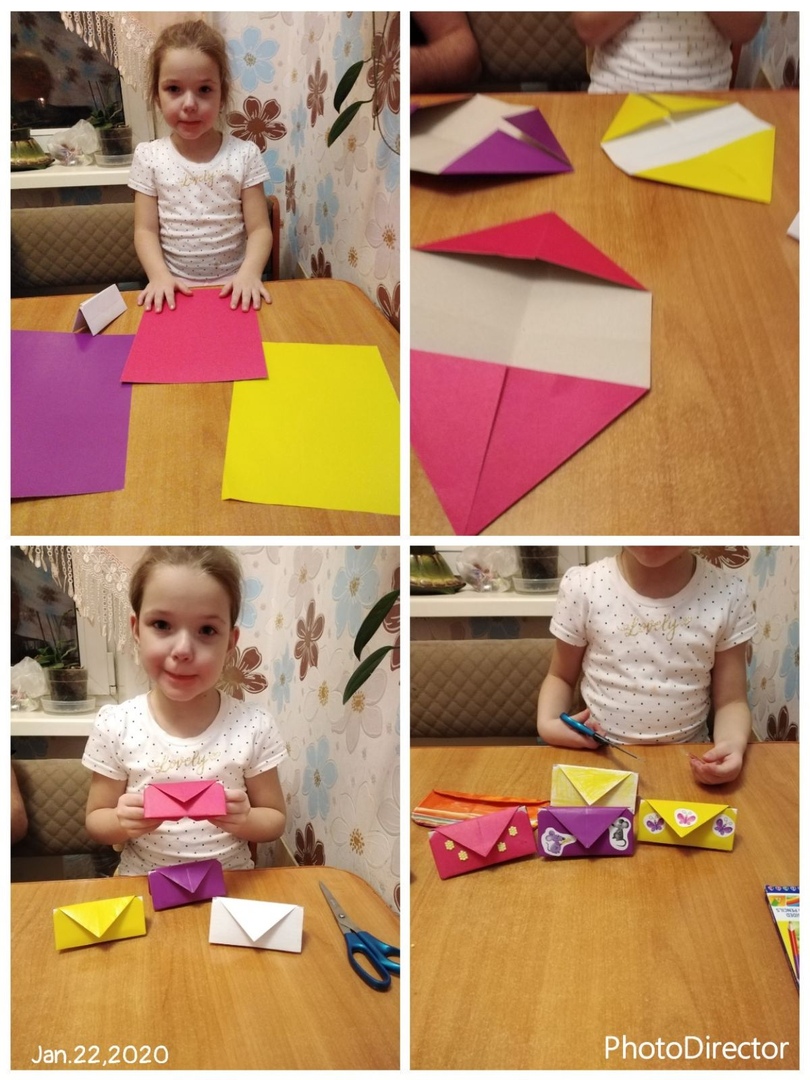 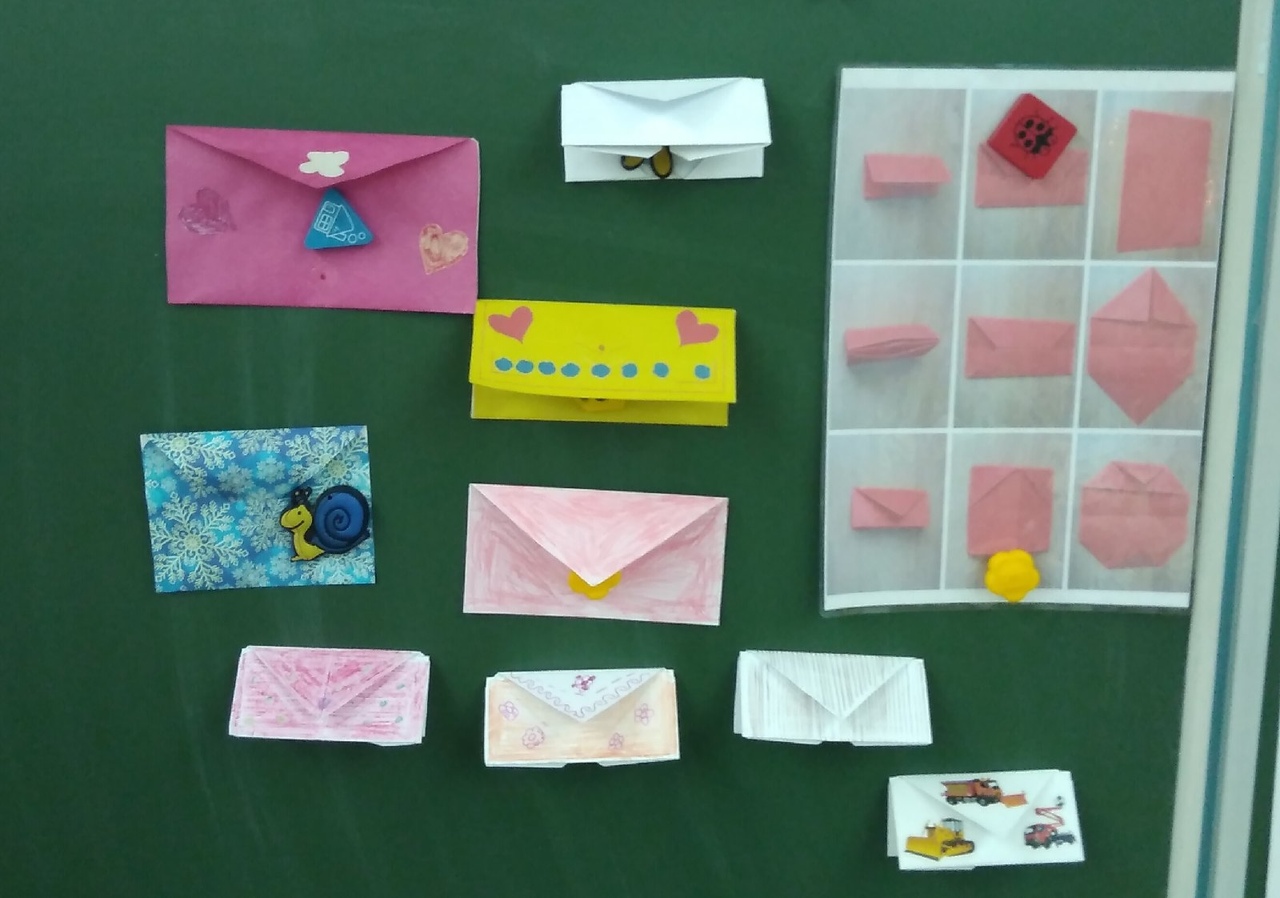 Решение проблемных ситуаций, сюжетно-ролевые игры
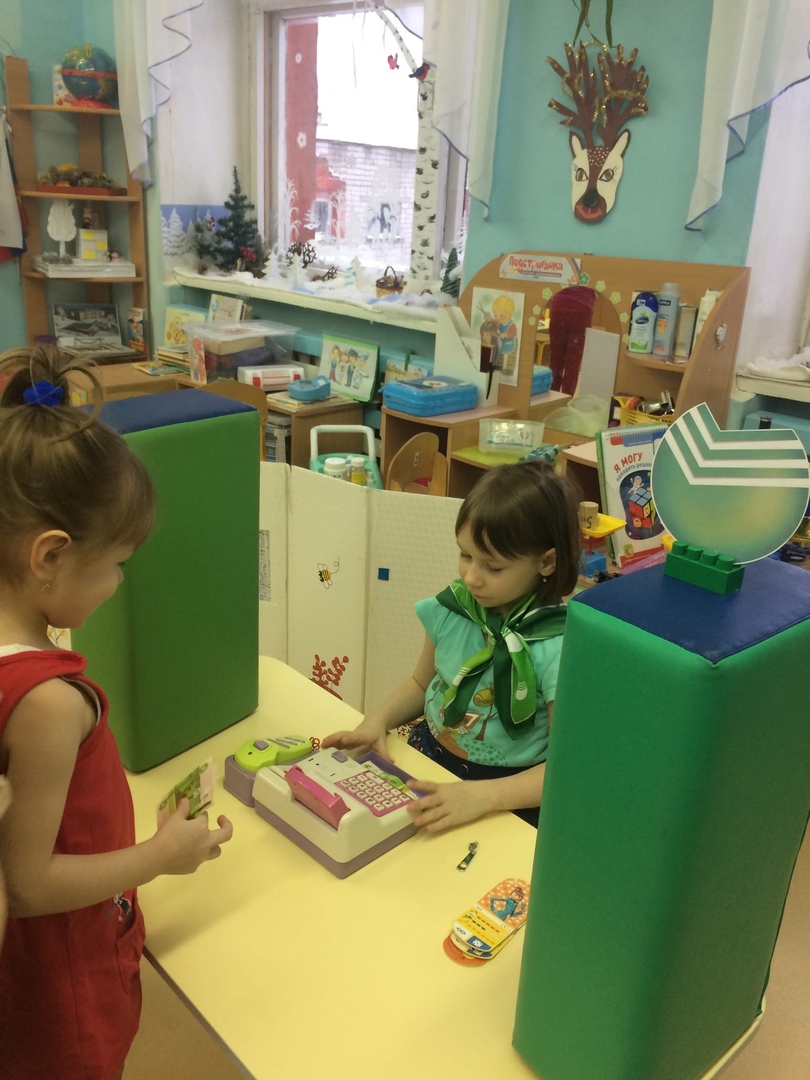 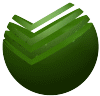 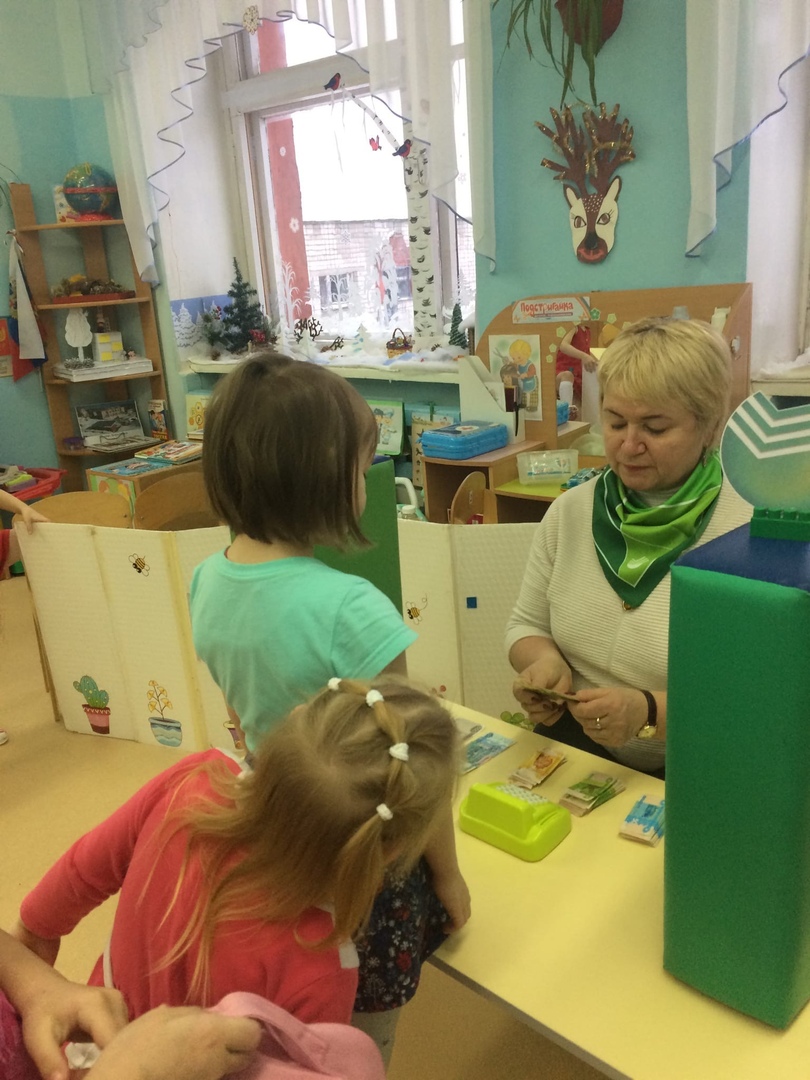 -Думаю, надо новую квартиру…
- Так…нужна новая мебель! Будем теперь экономить!
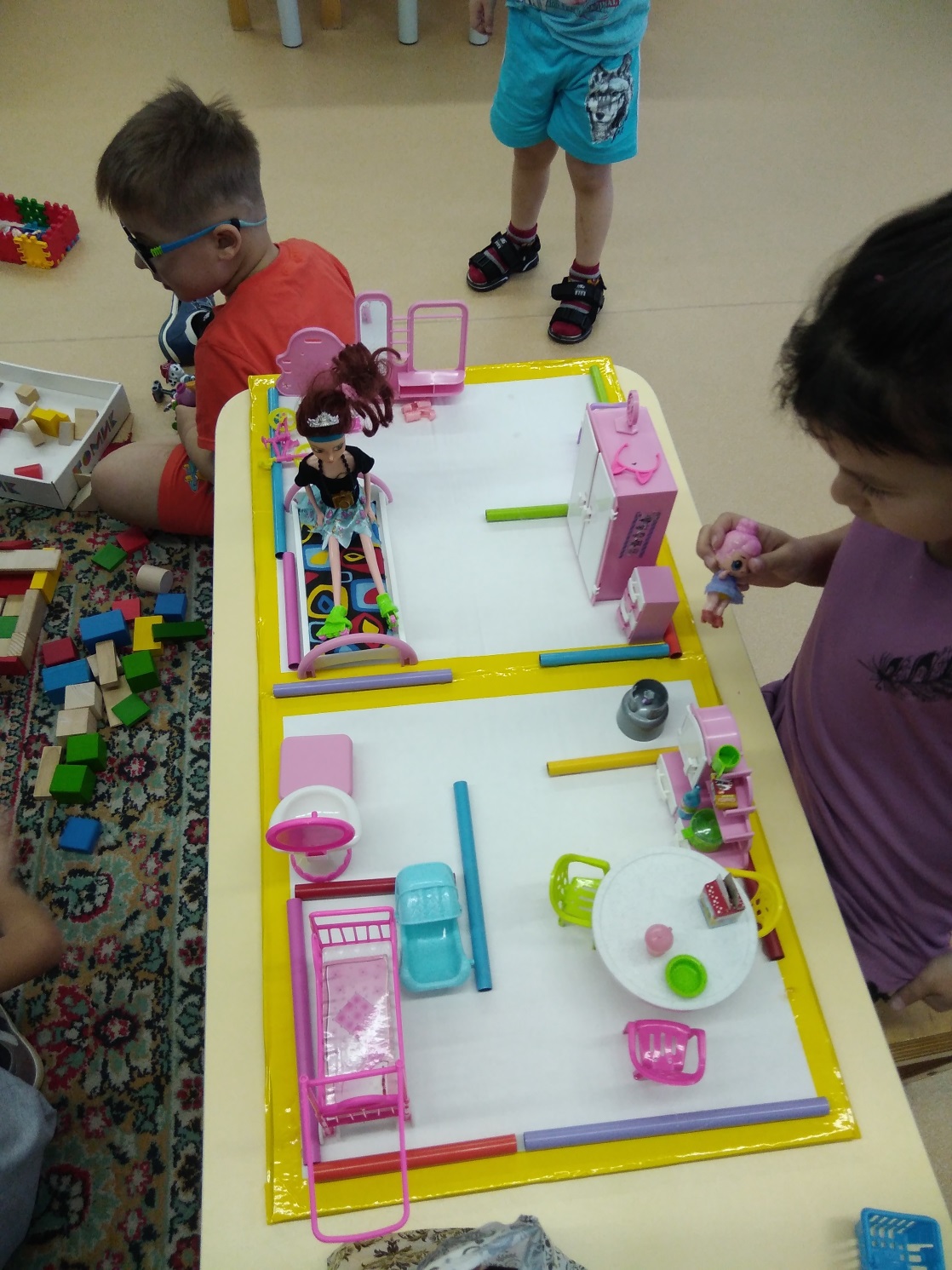 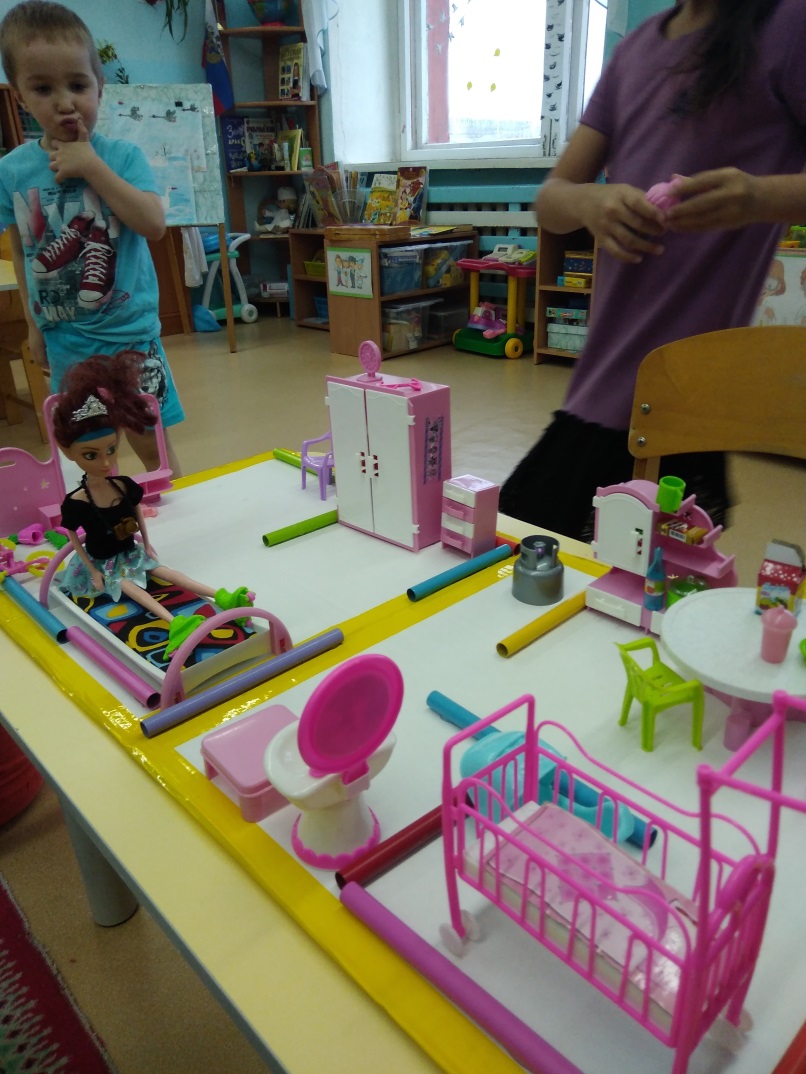 «Музей в чемодане»
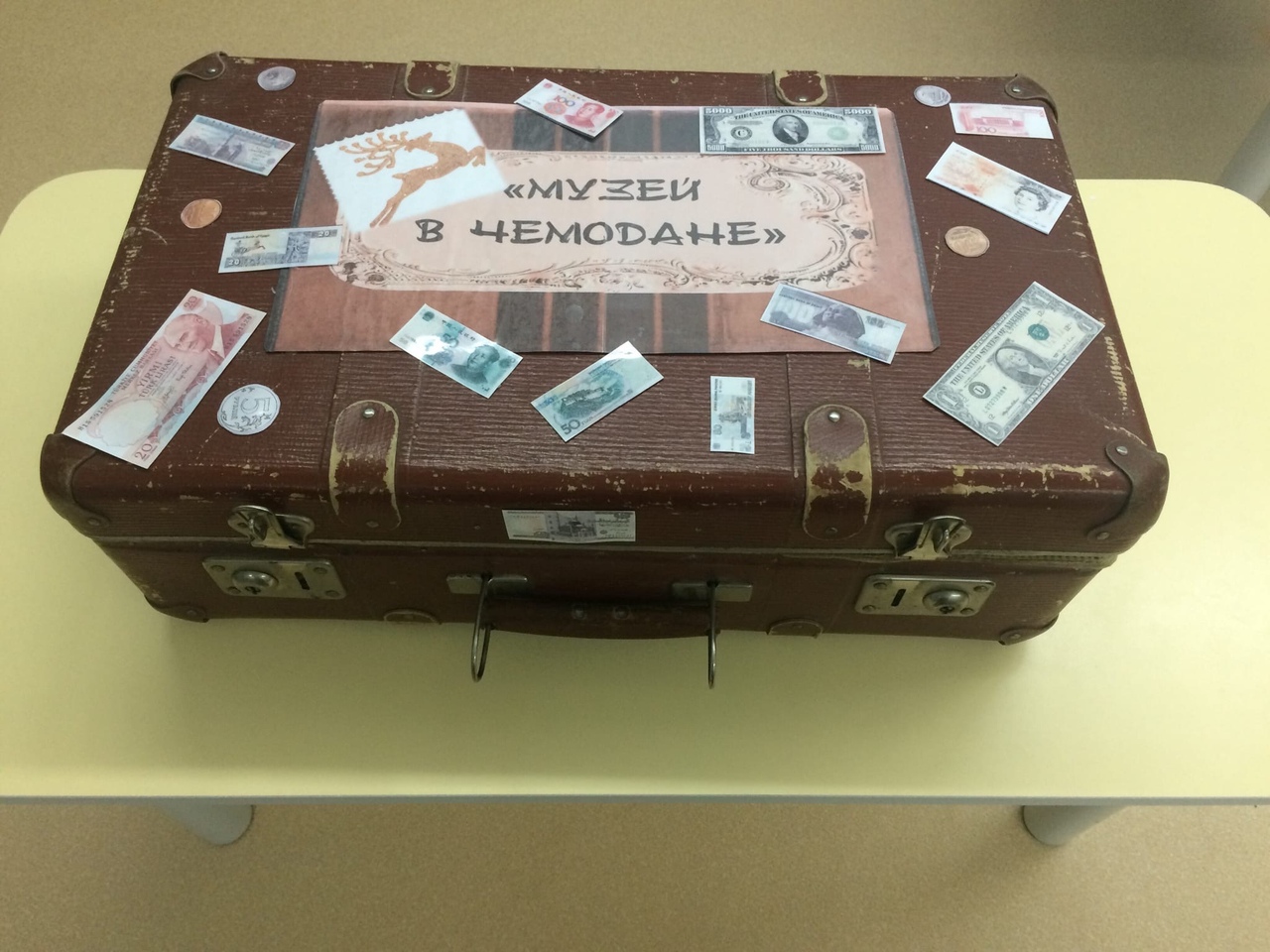 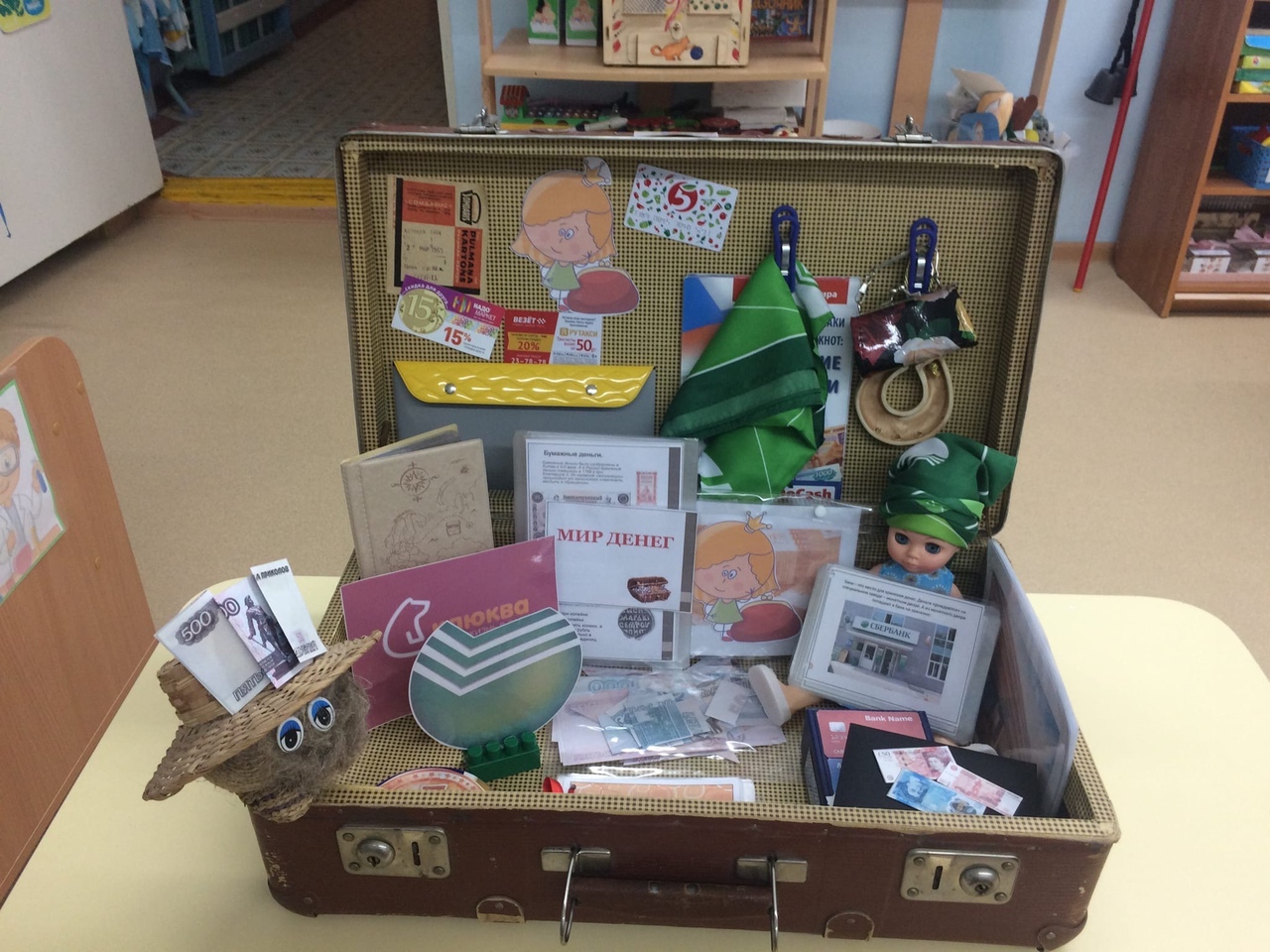 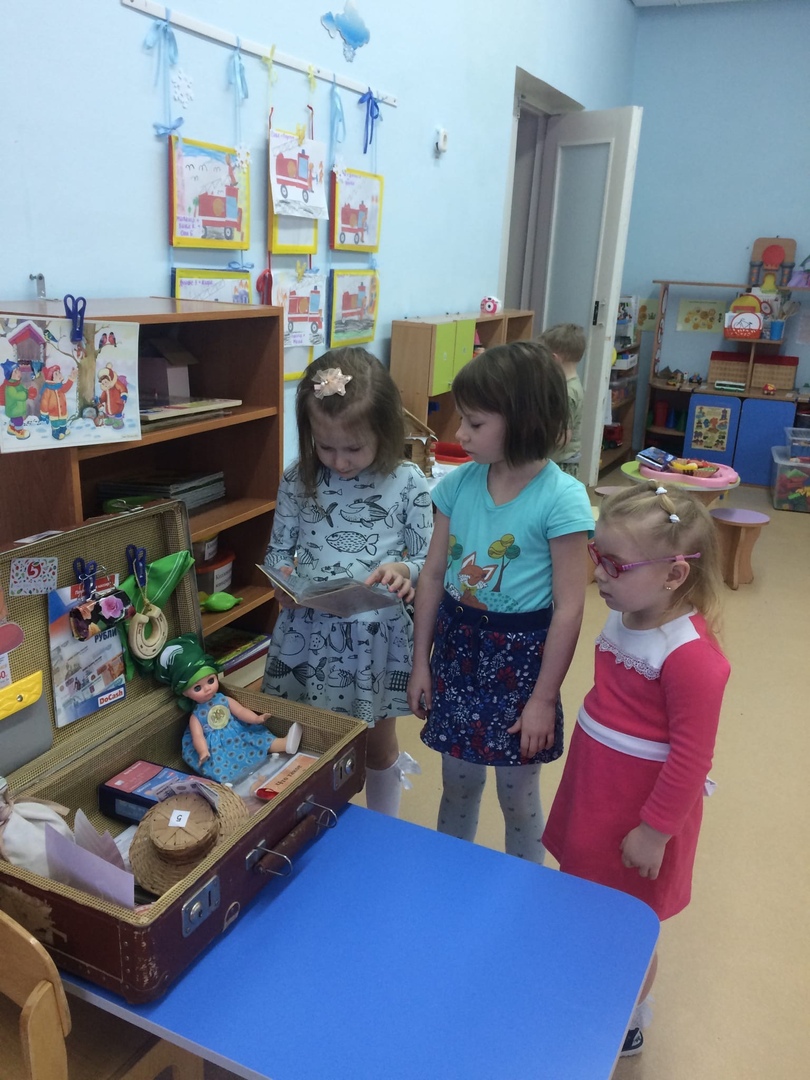 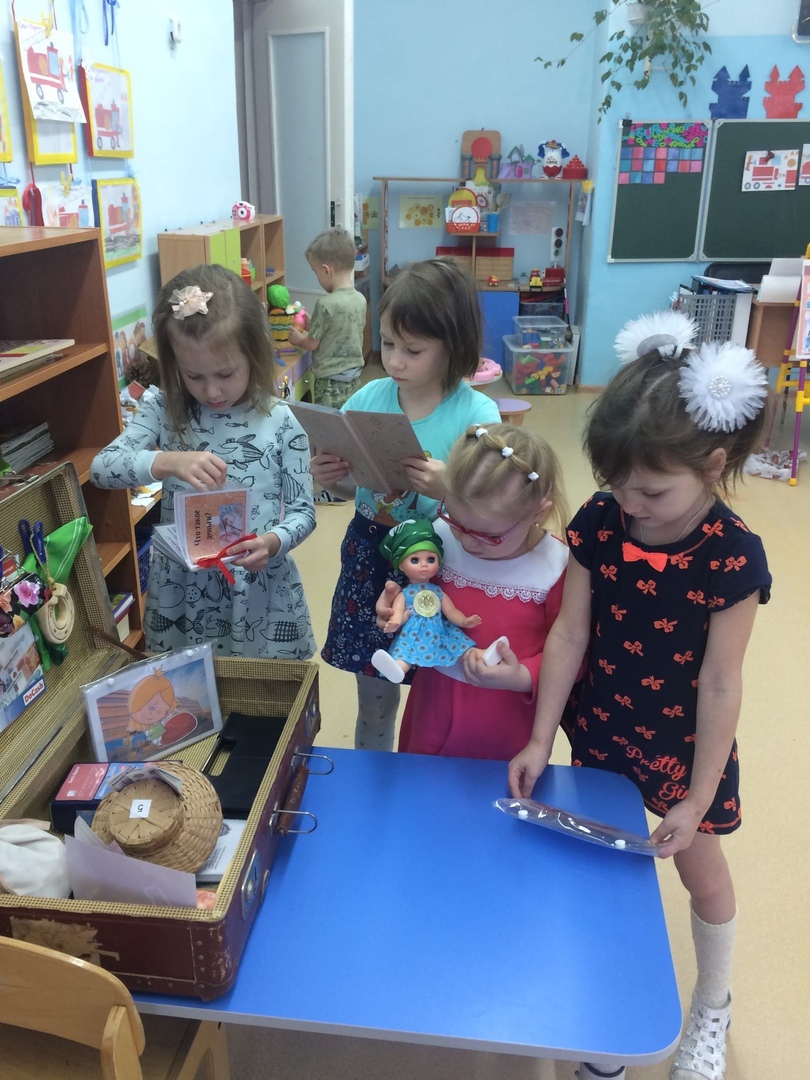 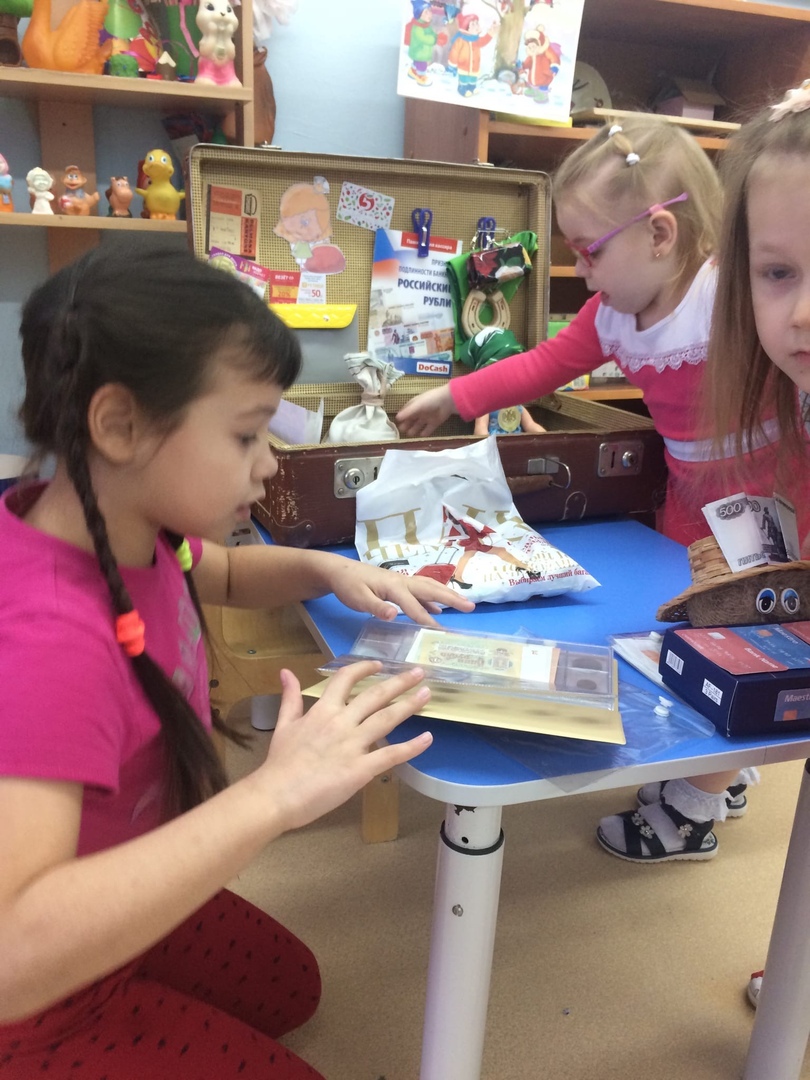 Семейный бюджет руками наших родителей и детей
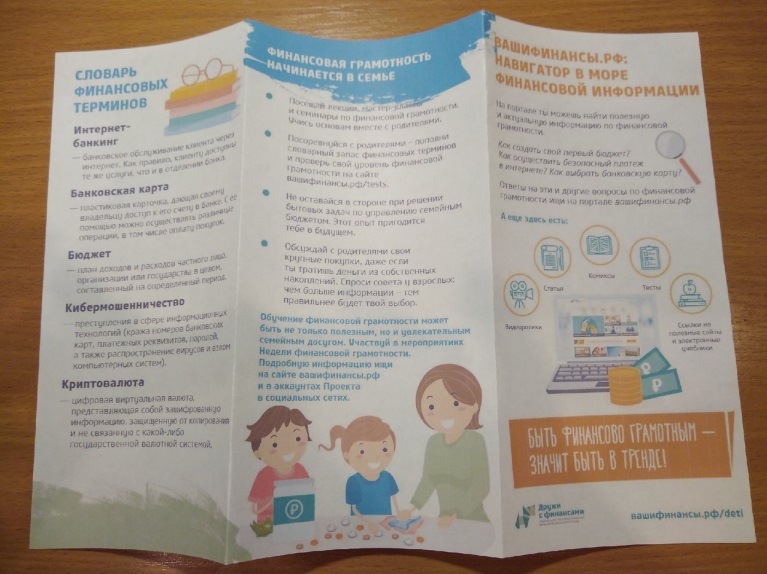 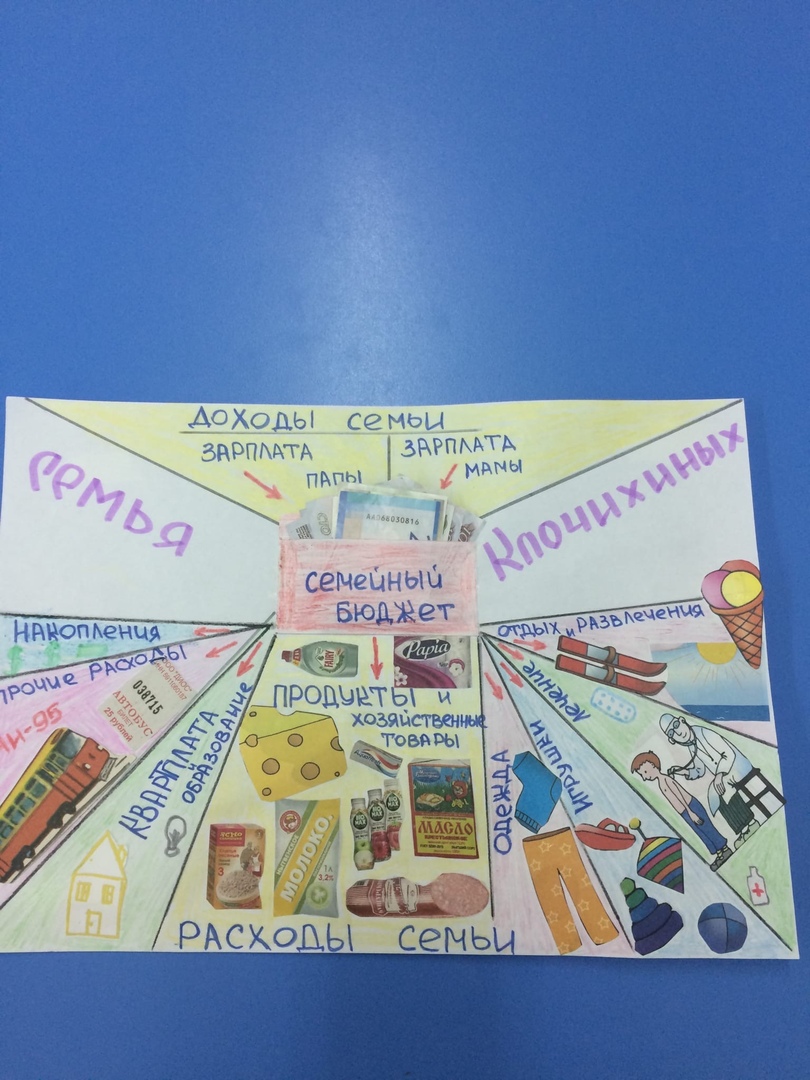 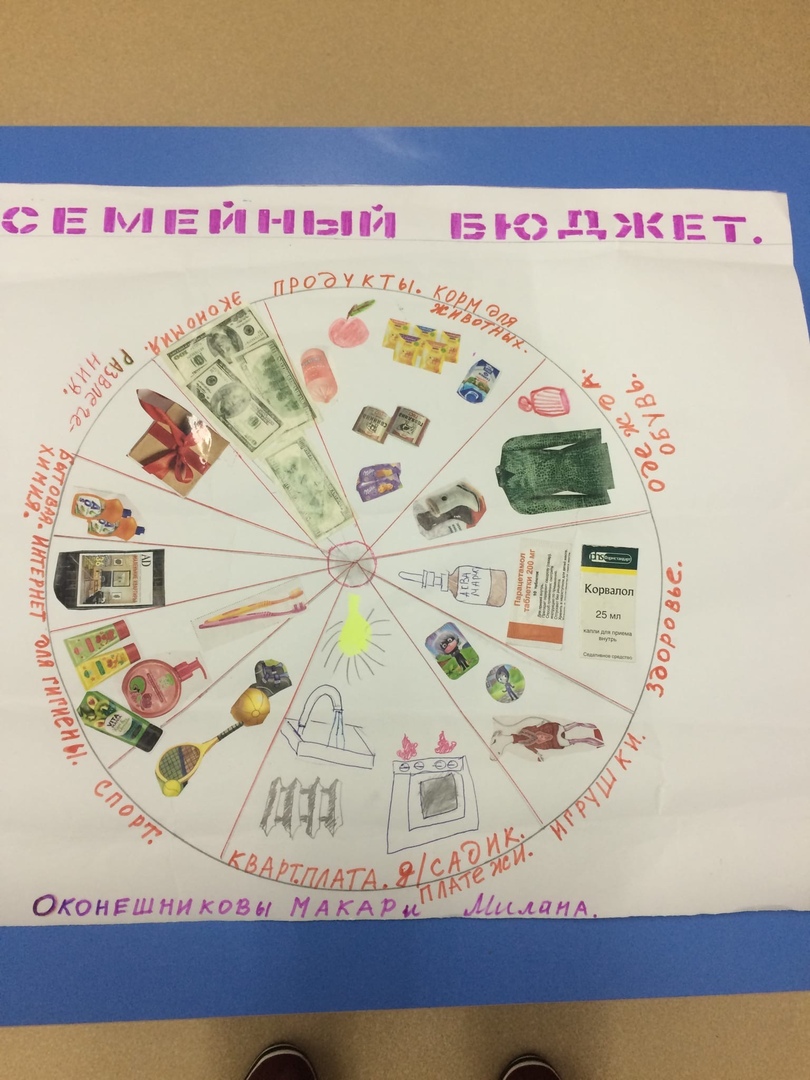 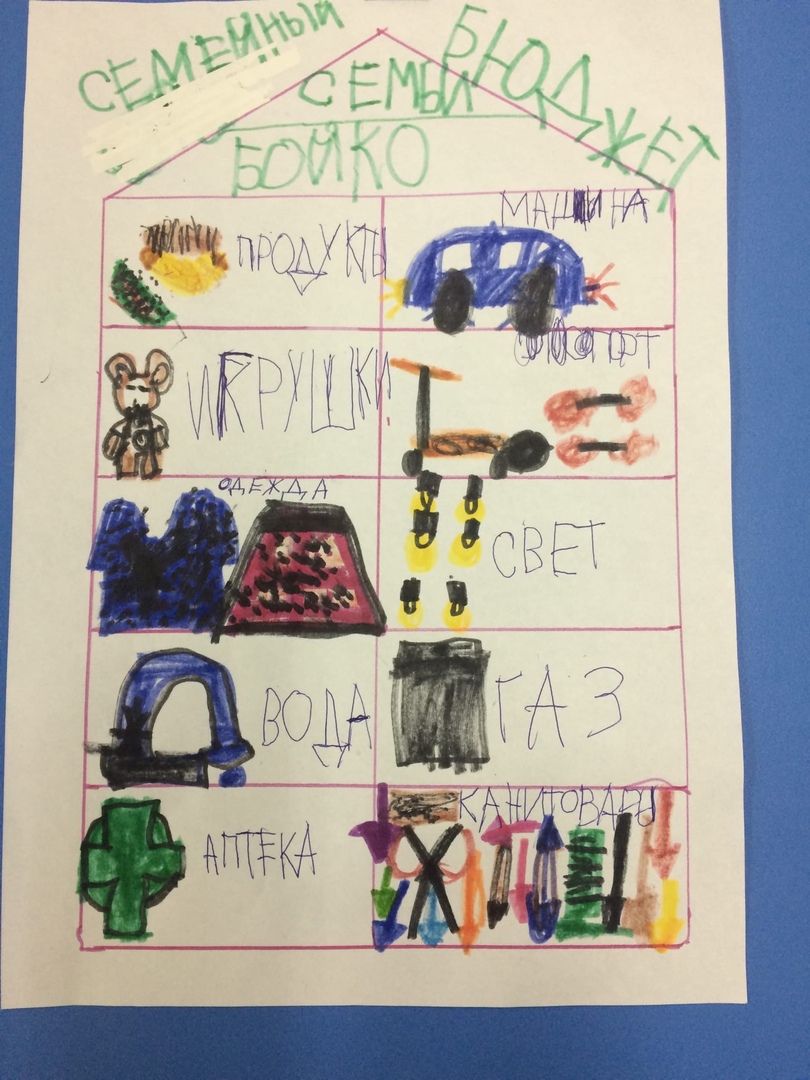 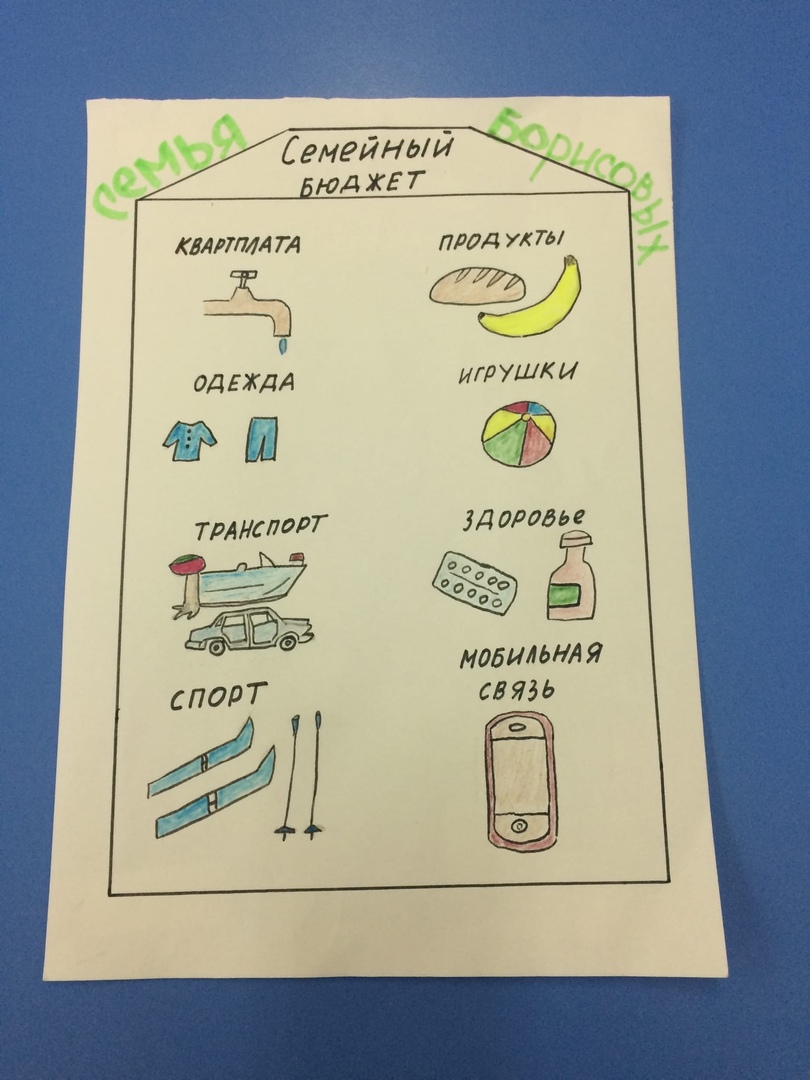 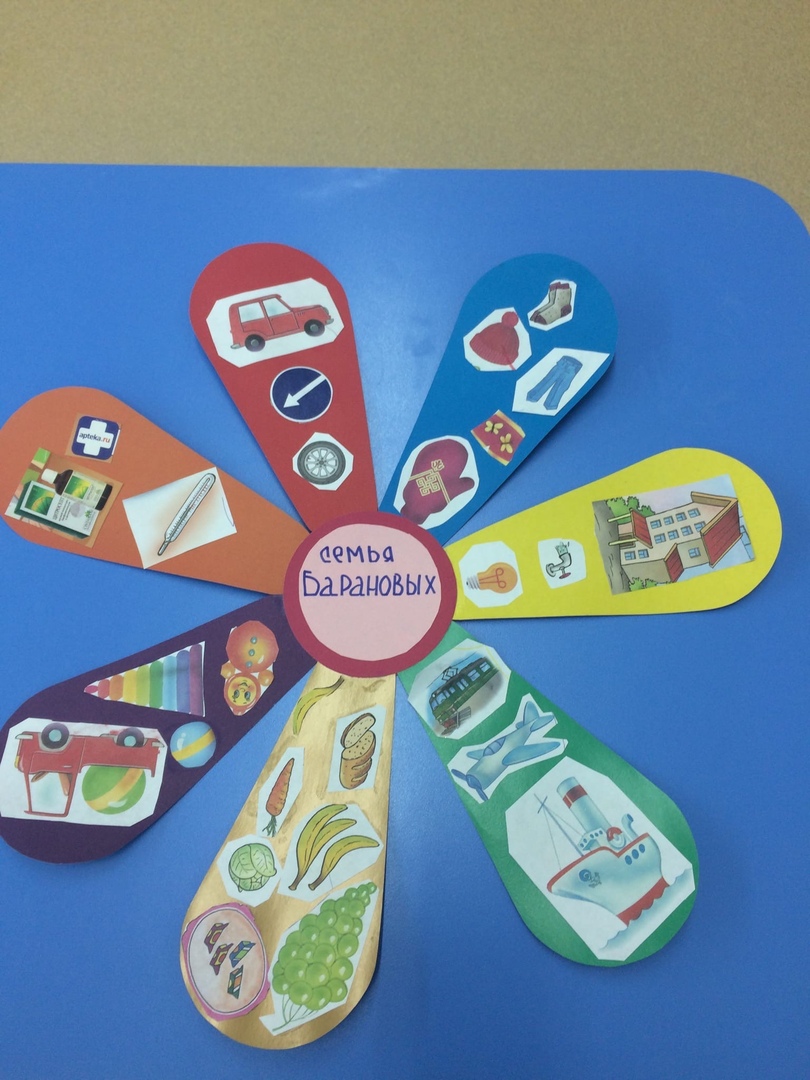 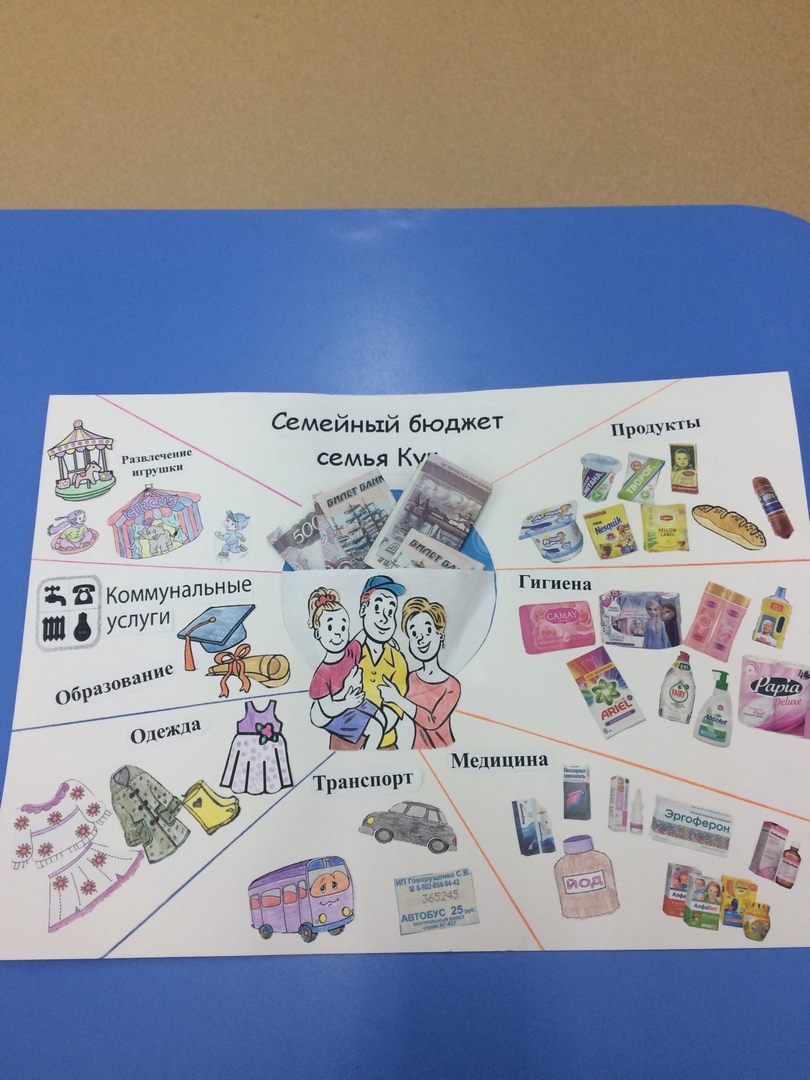 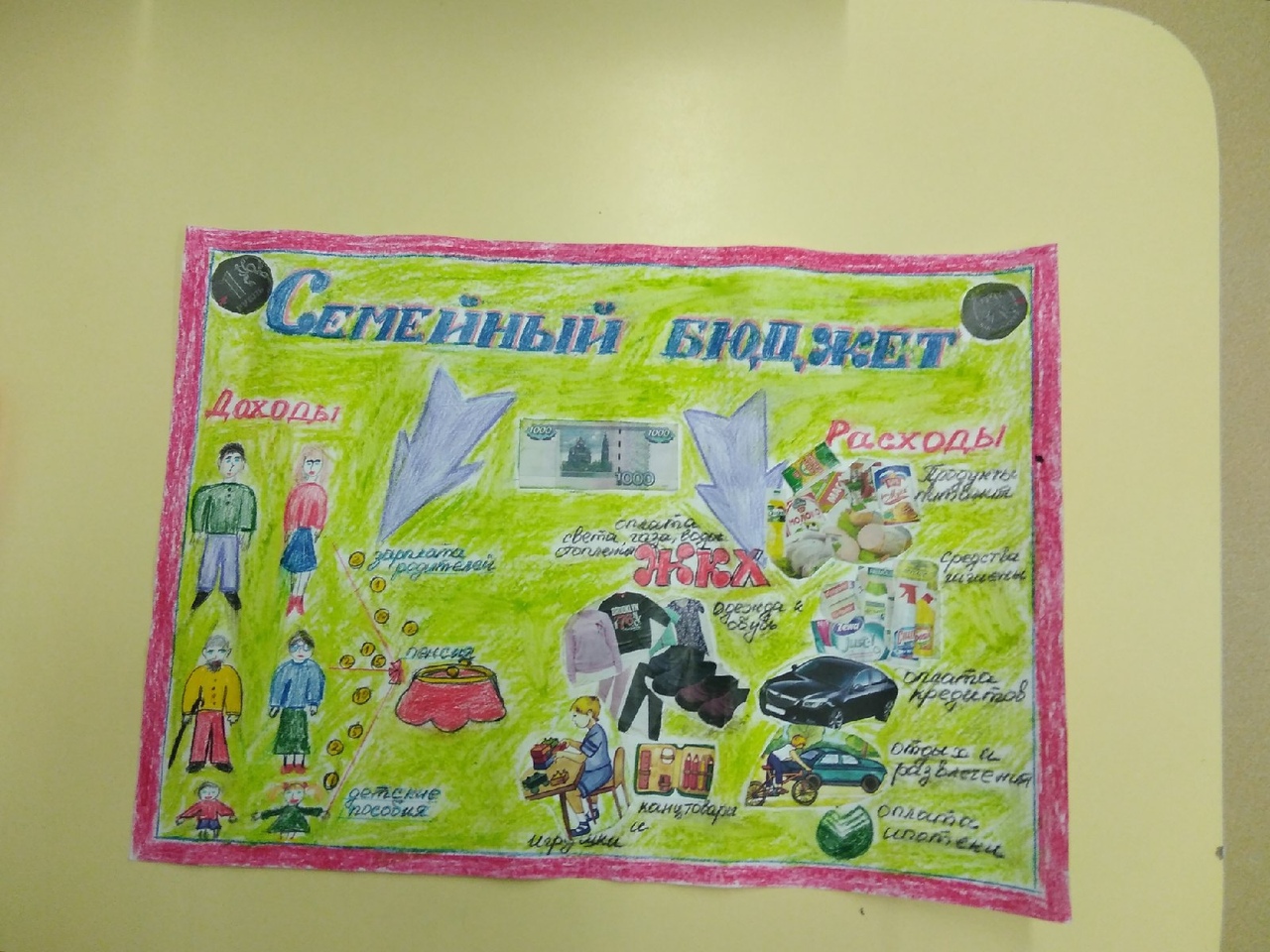 Первые самостоятельные покупки
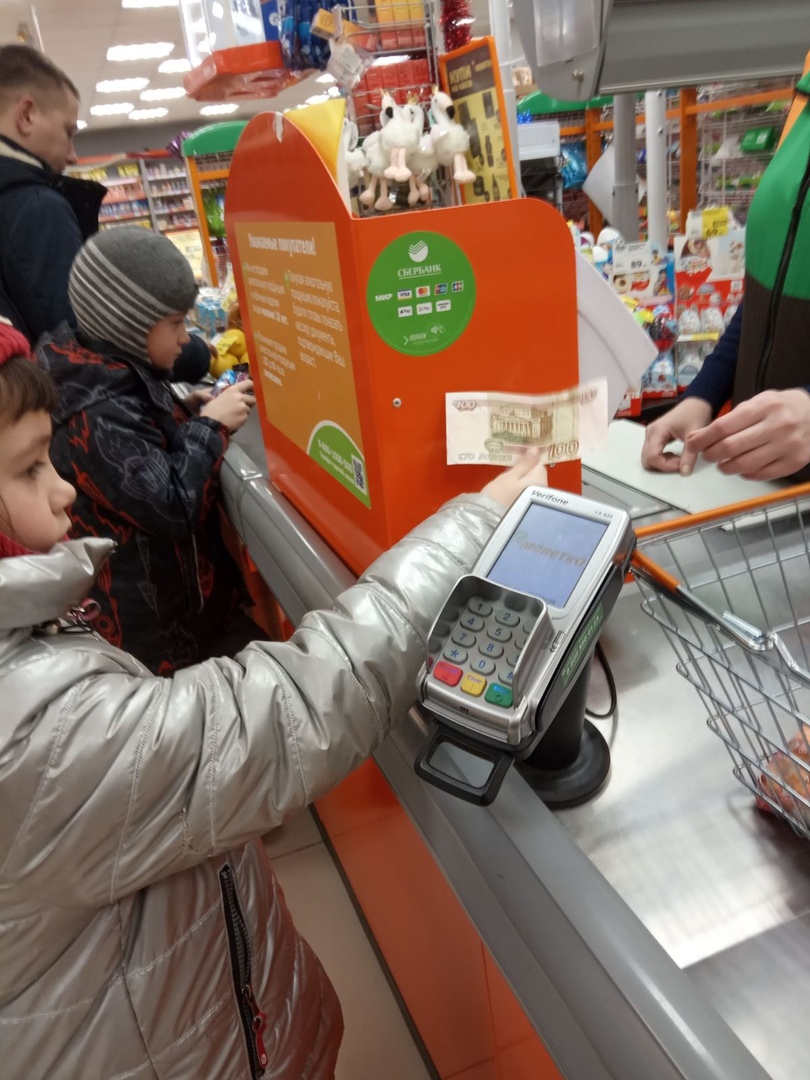 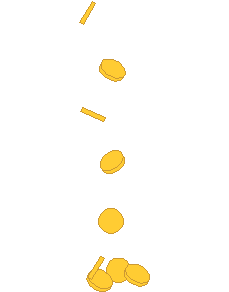 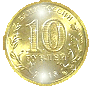 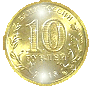 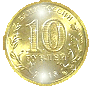 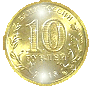 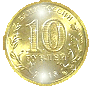 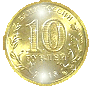 Результаты
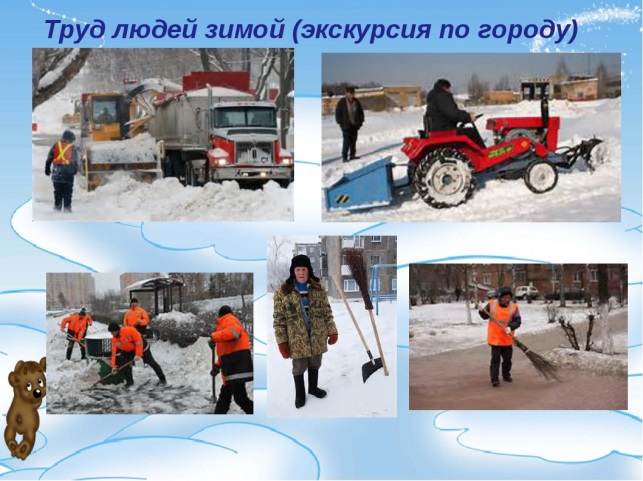 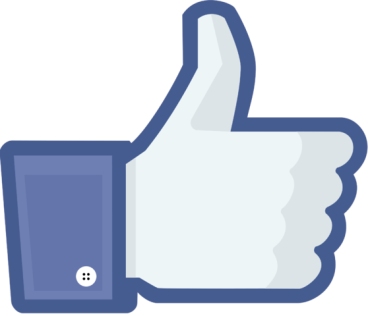 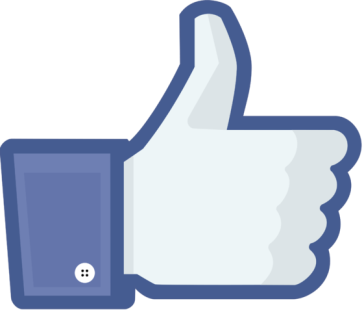 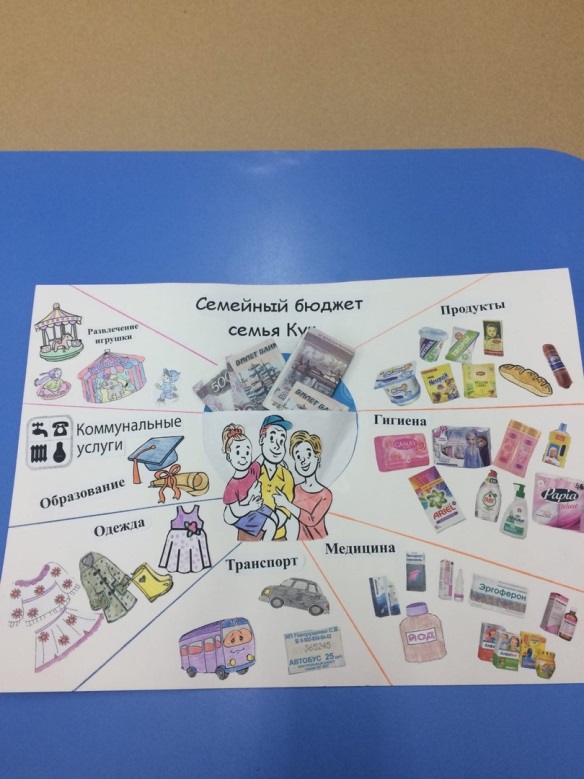 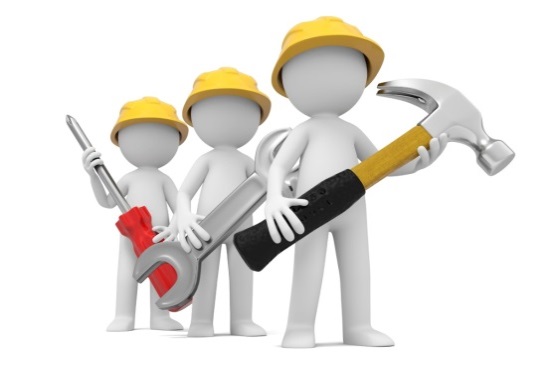 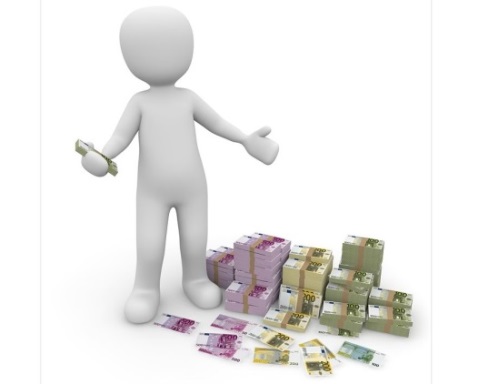 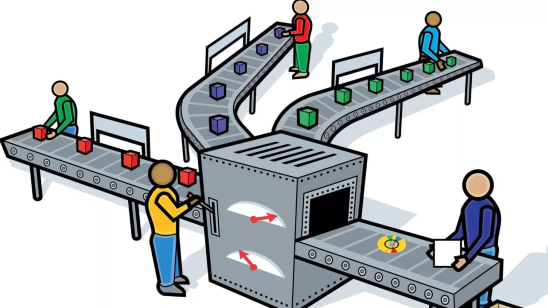 ТРУД
ПРОДУКТ
ДЕНЬГИ
«Музей в чемодане»
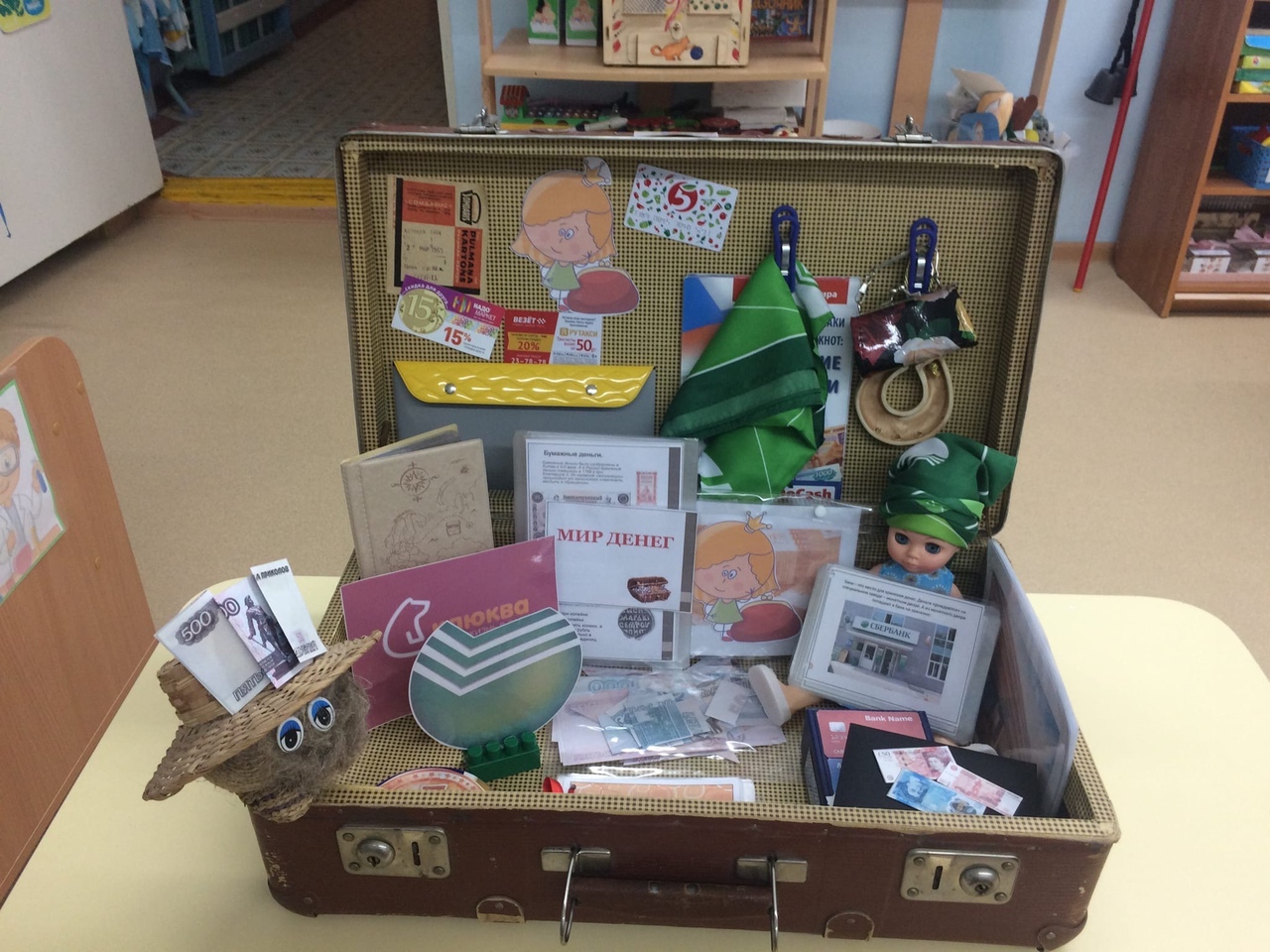